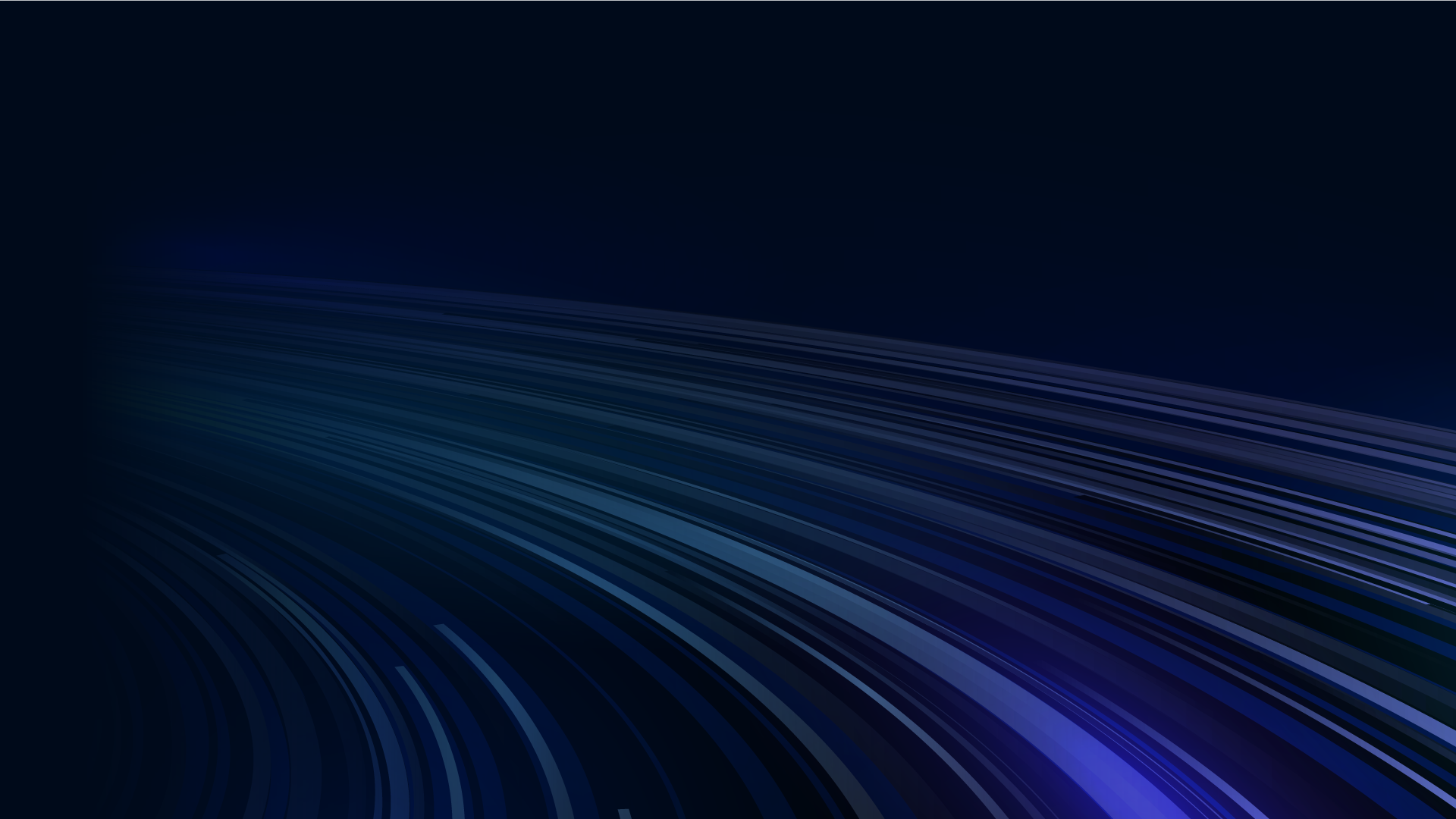 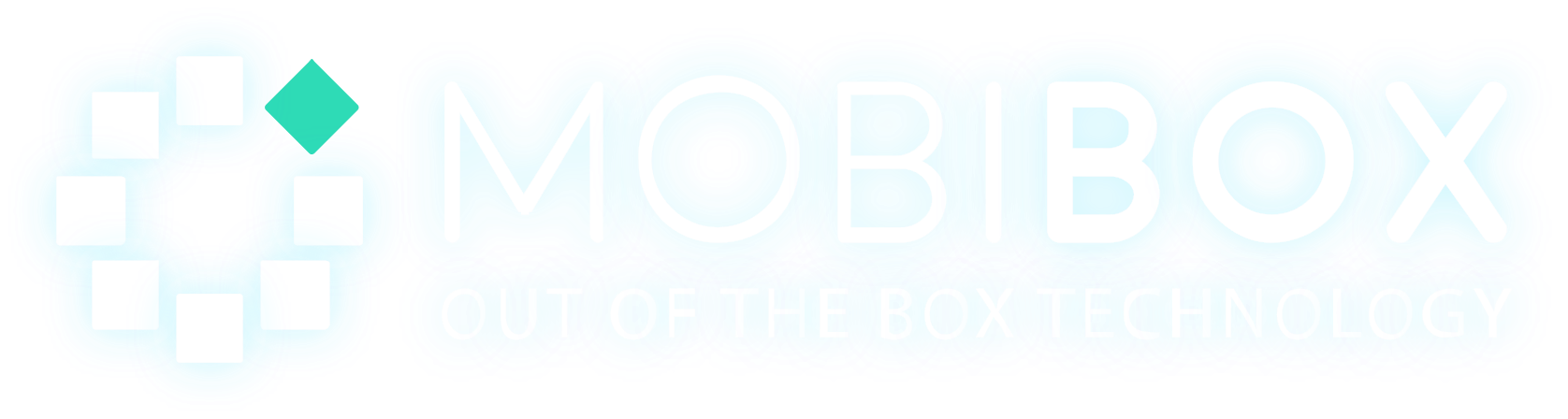 The First AI SaaS Monetization Platform
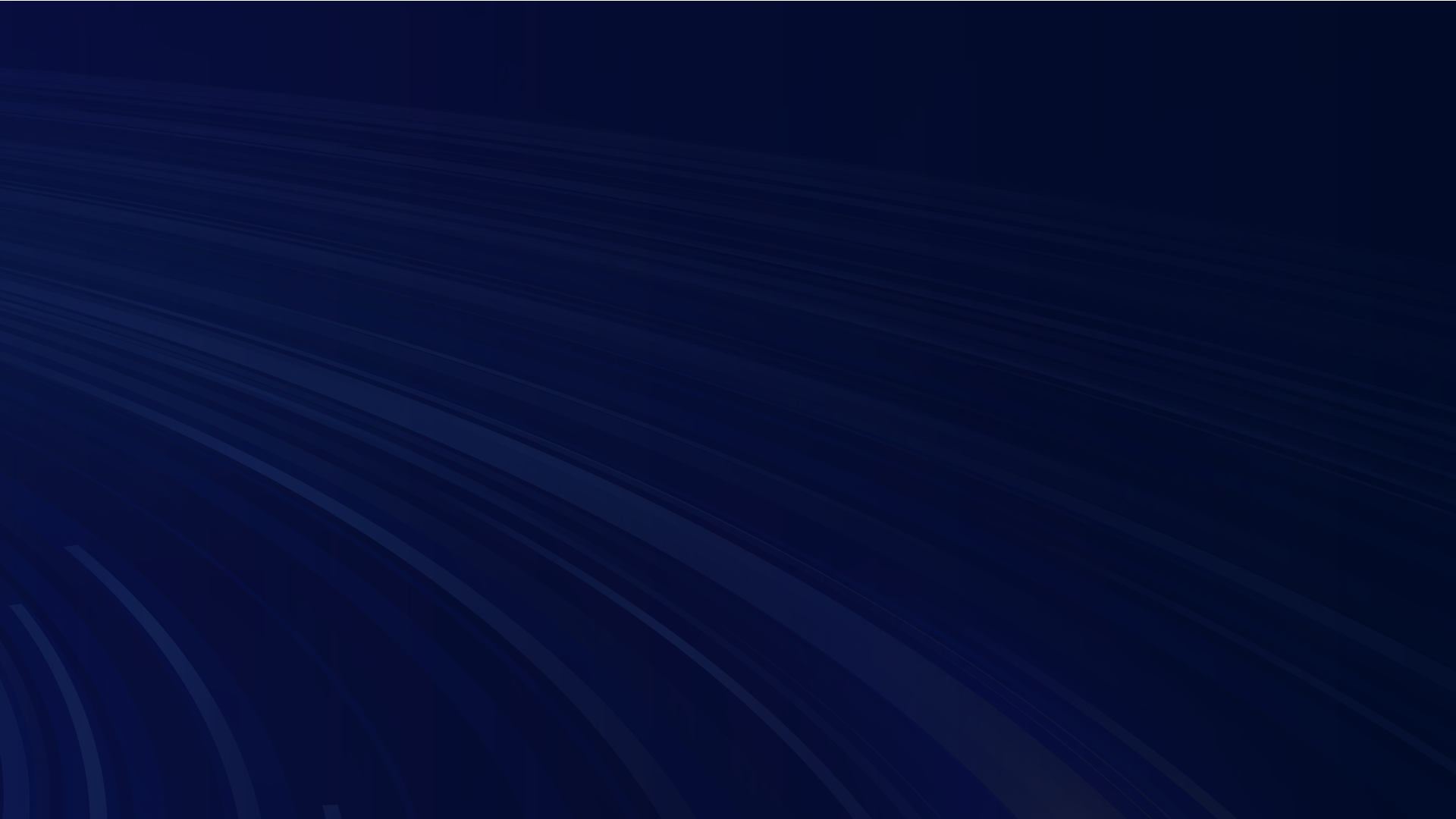 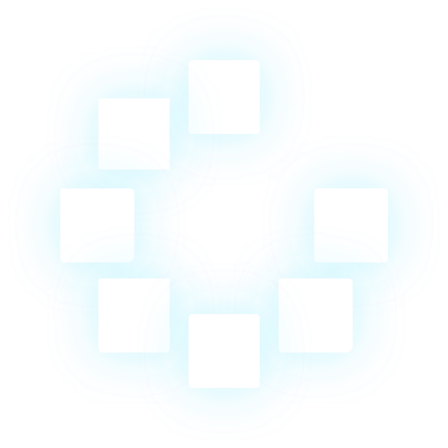 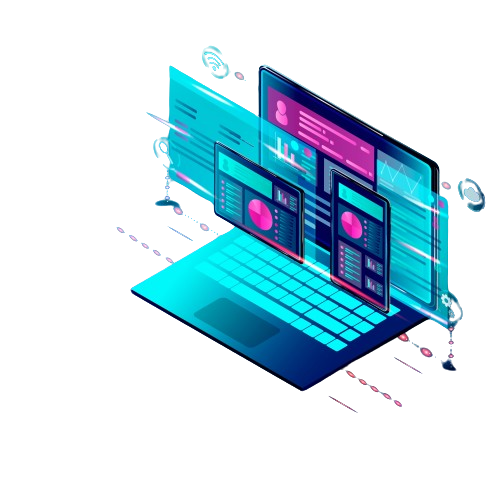 Centralized Platform For Mobile Payments and User Acquisition
MobiBox is the first AI-powered SaaS monetization platform for scalability designed to address the complexities of technical integration, traffic scalability, hosting, and ads compliance.
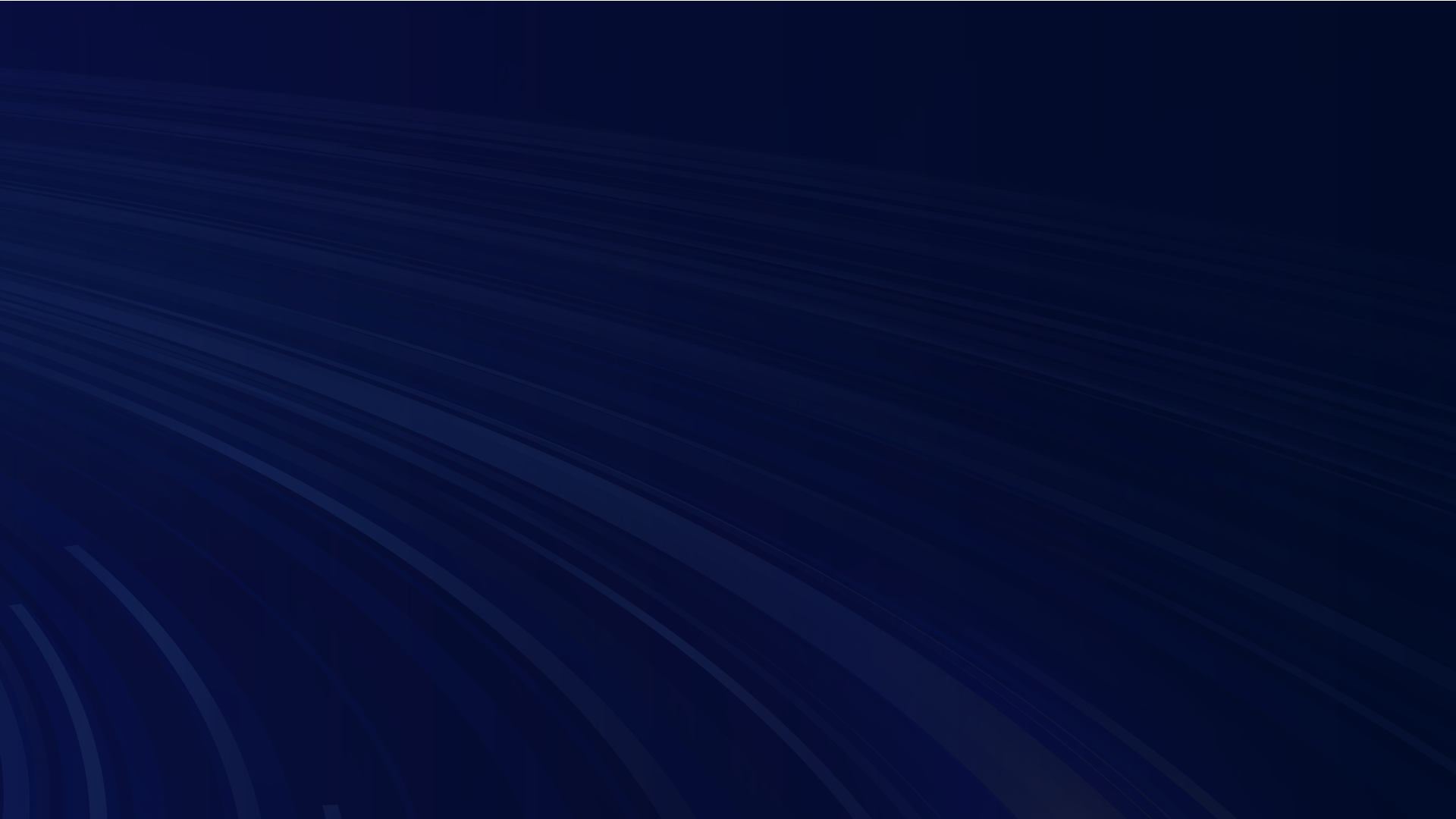 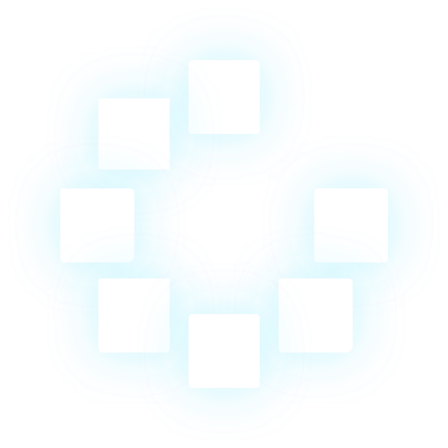 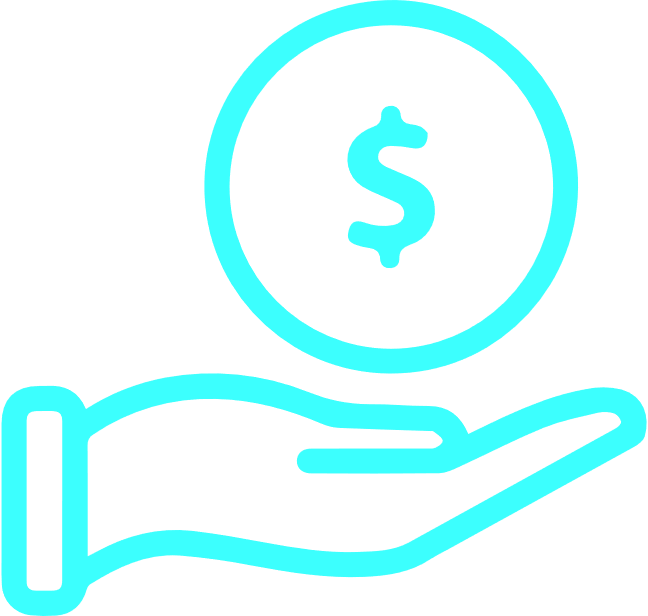 KEY PLAYERS
MobiBox operates with two innovative products, making it a comprehensive solution for businesses.
PAYMENT AS
A SERVICE
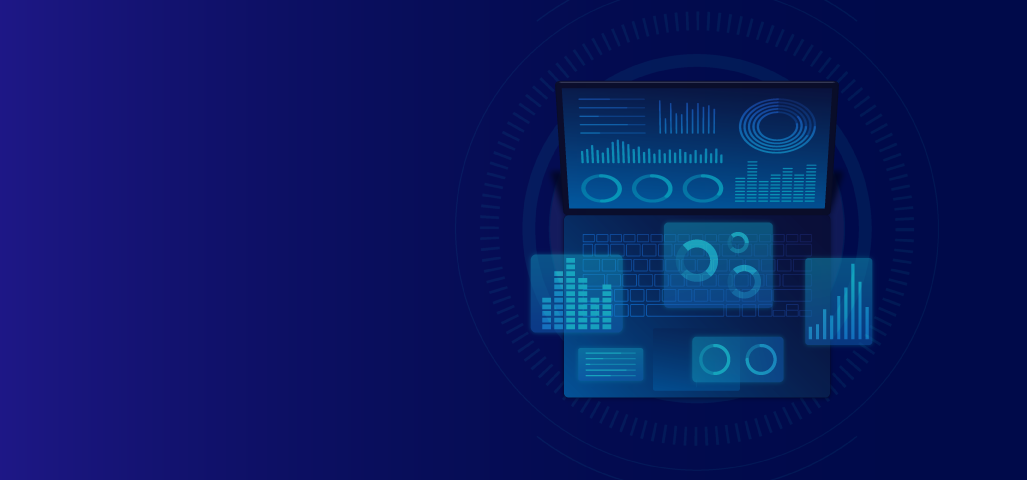 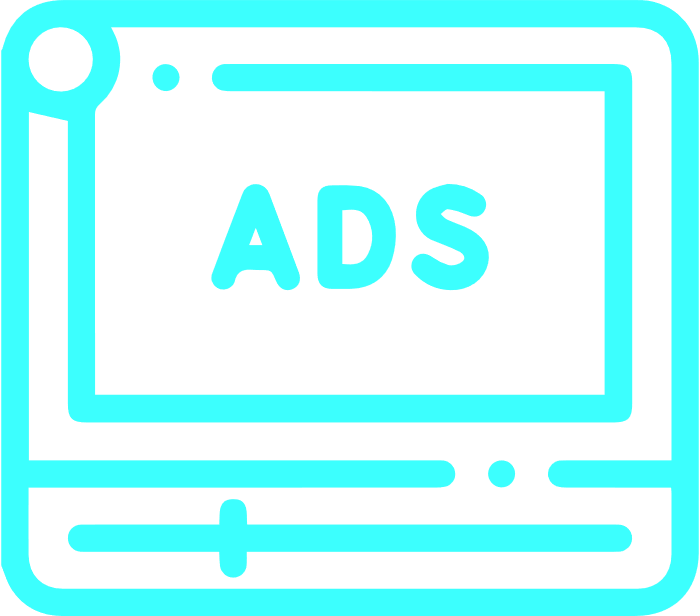 DCB AGGREGATORS
MOBILE OPERATORS
CONTENT PROVIDERS
PUBLISHERS
ADVERTISING AS
A SERVICE
APPS DEVELOPERS
Page   3
Presentation
PAYMENT AS A SERVICE:
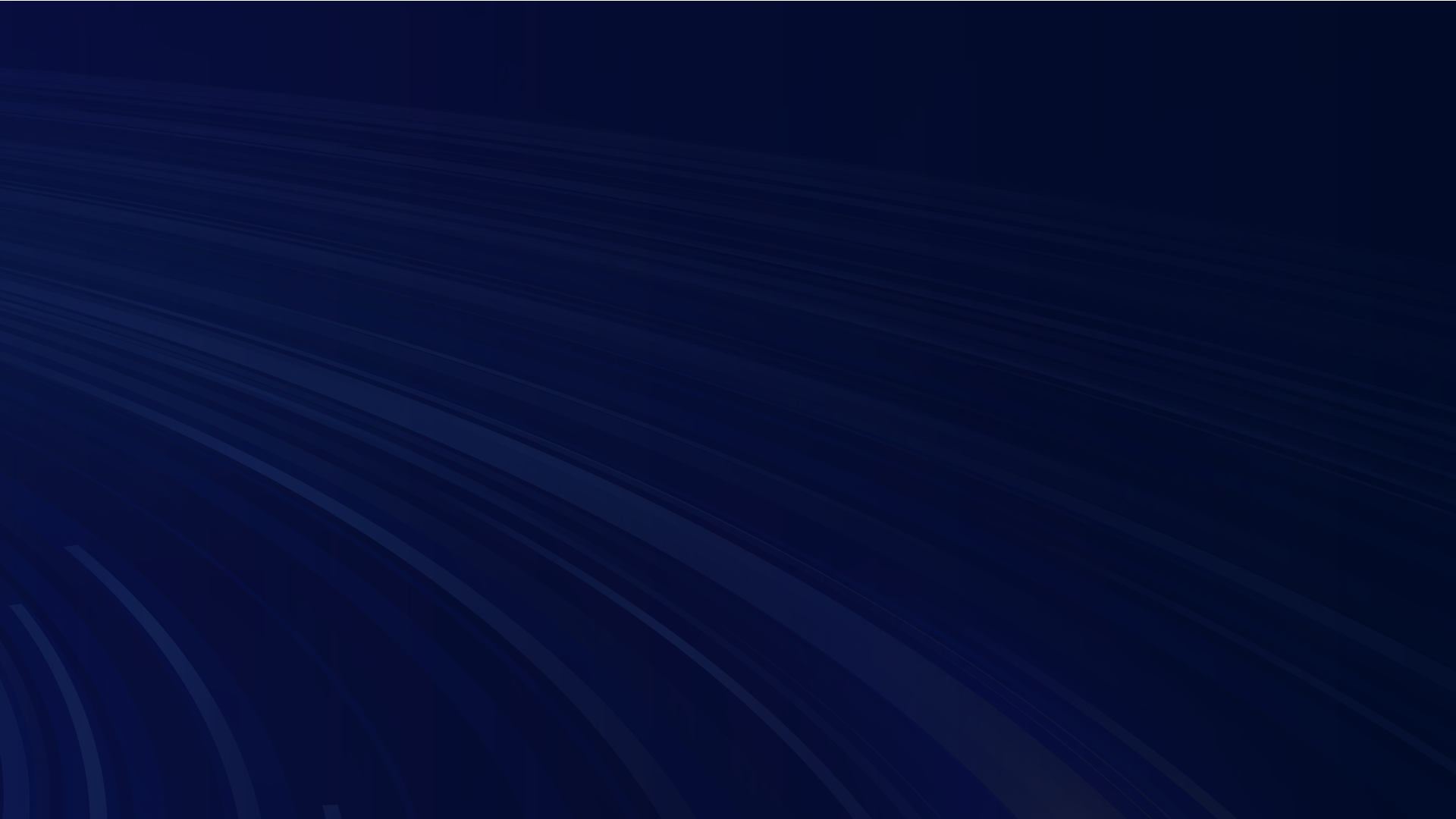 Mobile Operator & DCB Aggregators
What is PaaS?
Advertiser
MobiBox PaaS enables businesses to manage their mobile payment subscriptions, host their content, offer alternative payment methods, and connect with payment providers to monetize their digital products and services effectively,  thus enabling them to speed time to market and efficiently manage their monetization process.
Establish SDP DCB Platforms
Secure User Acquisition Flows
Control Marketing Funnels
Connect services with leading DCB providers
Accelerate time-to-market
4
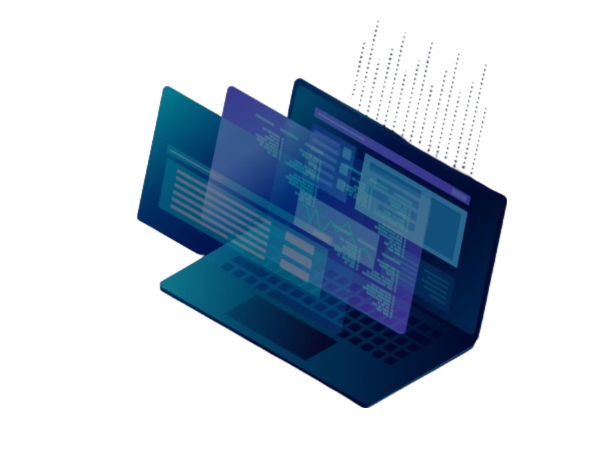 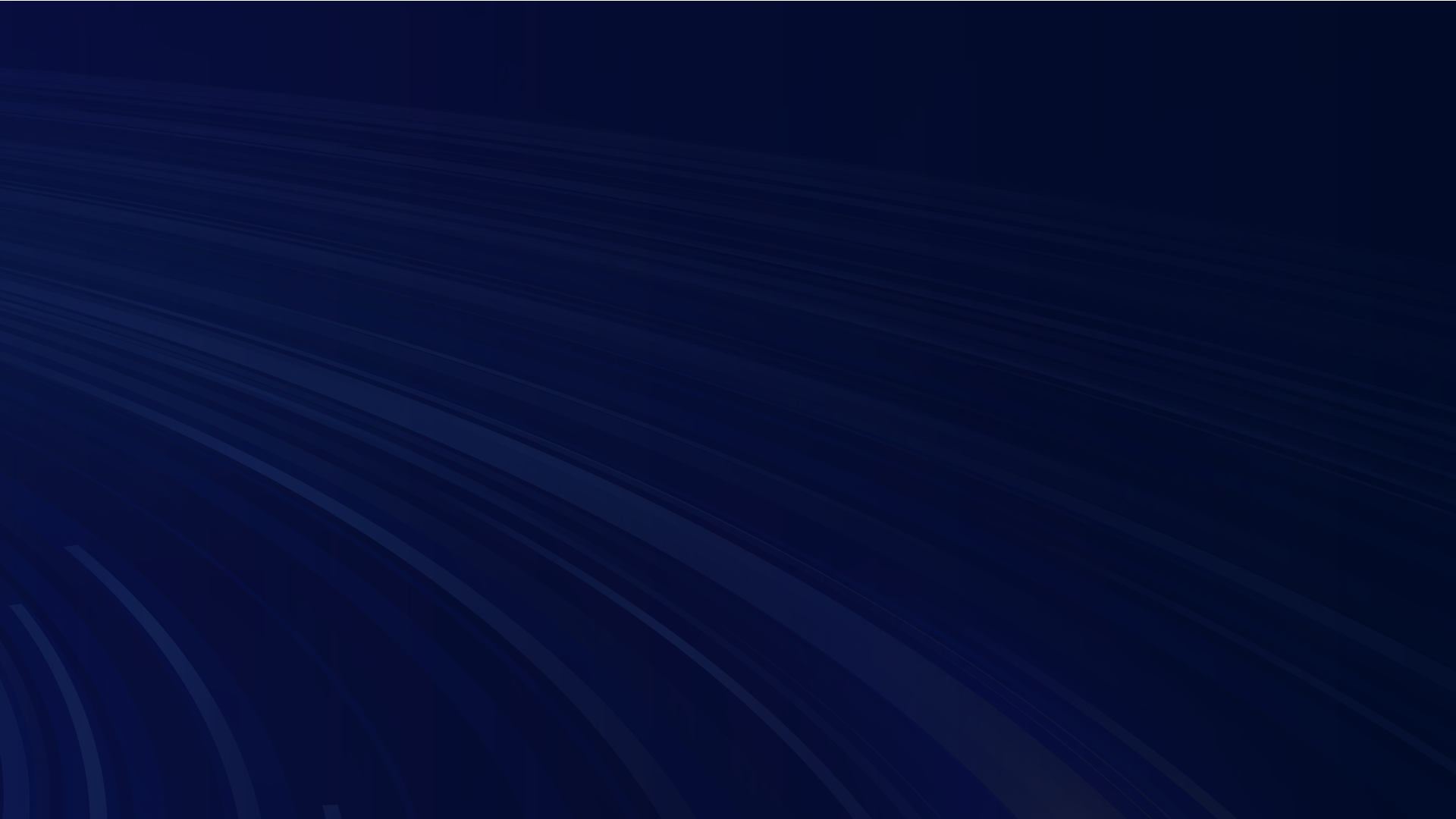 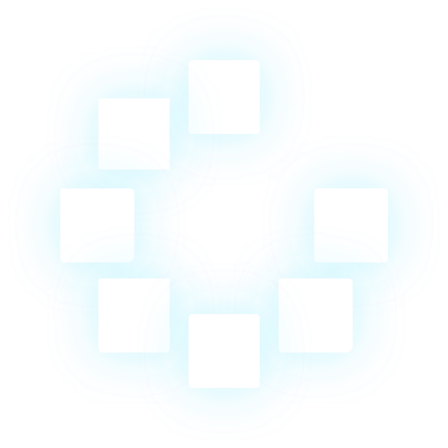 PAYMENT AS A SERVICE
PAYMENT AS A SERVICE
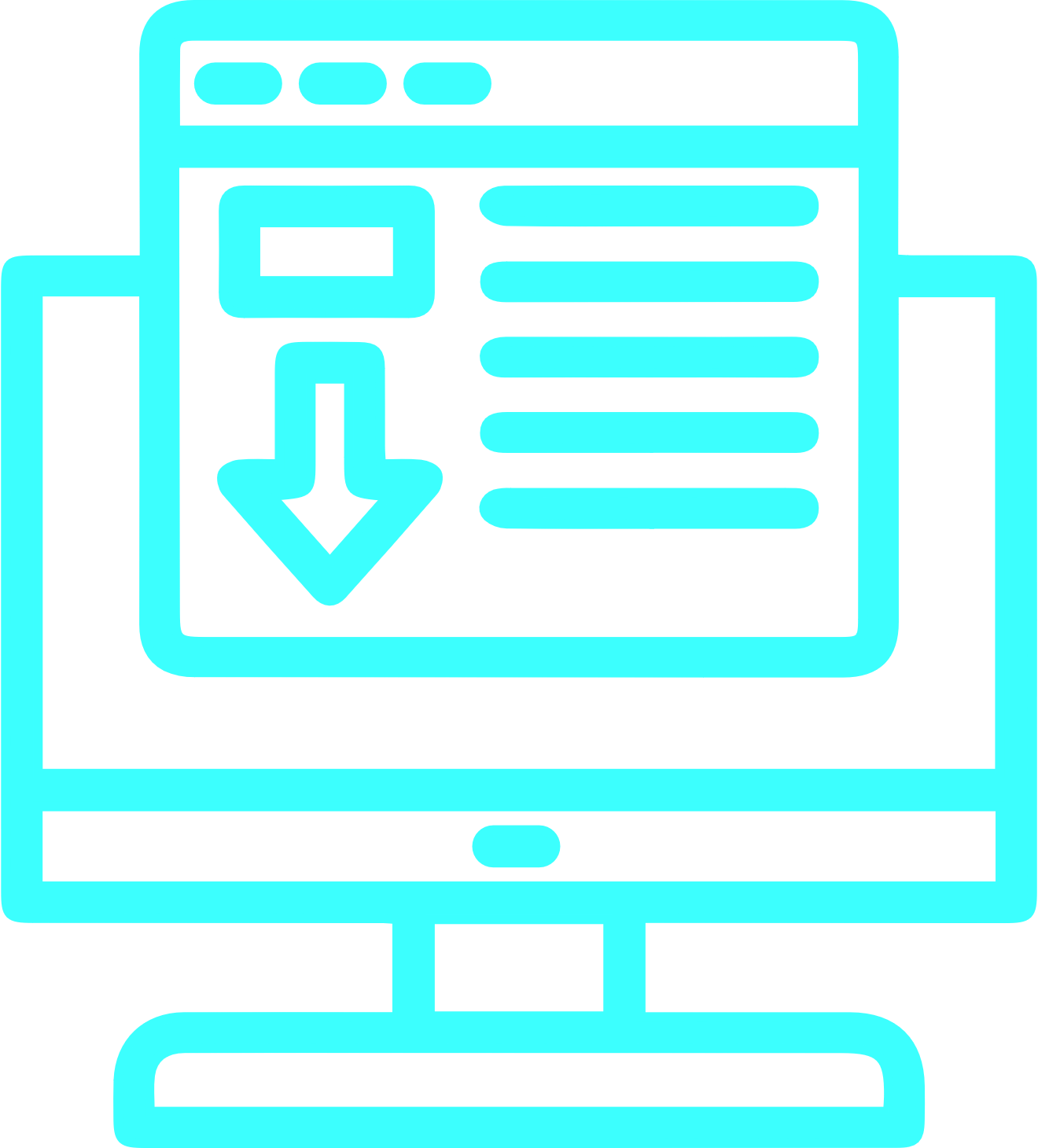 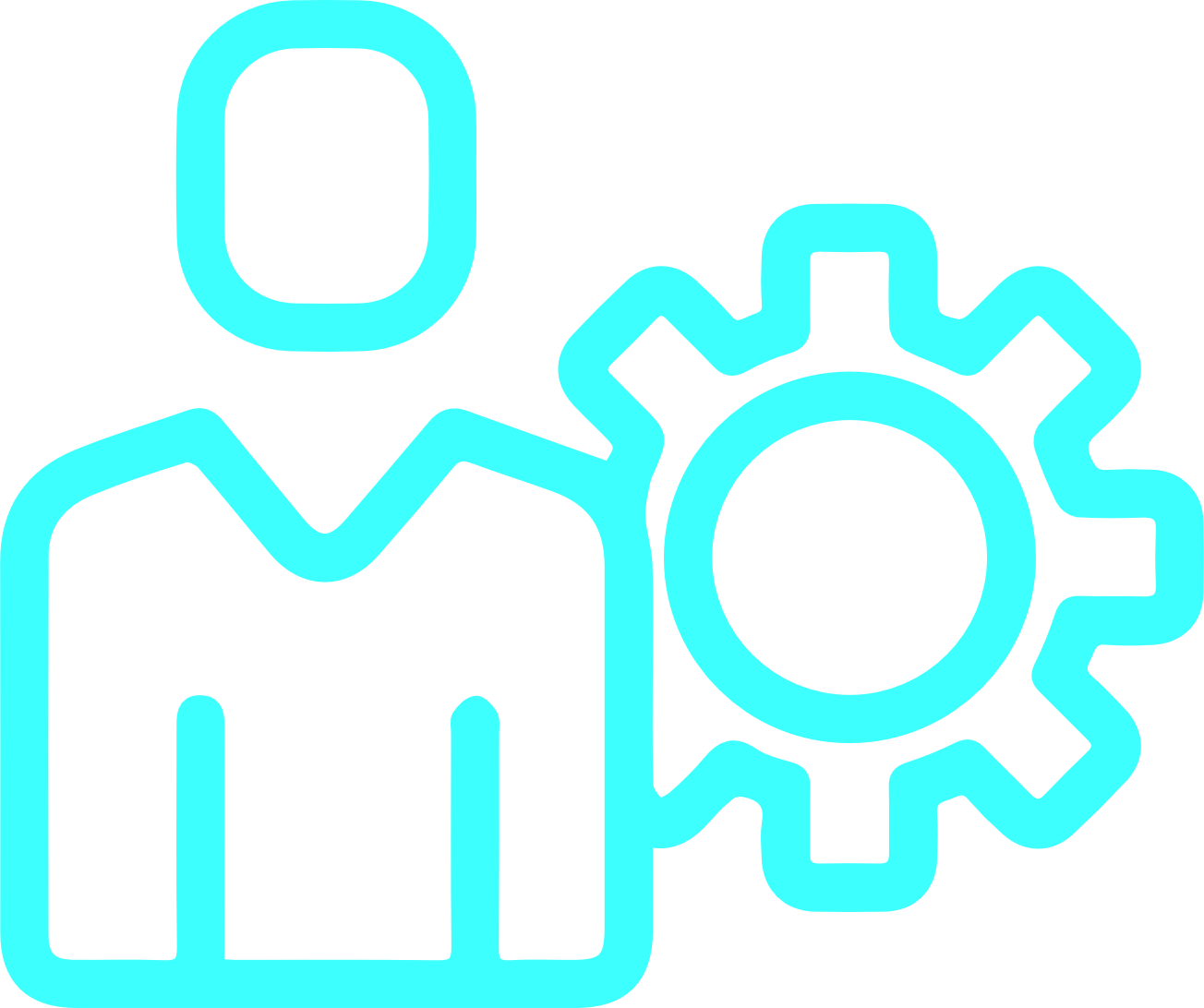 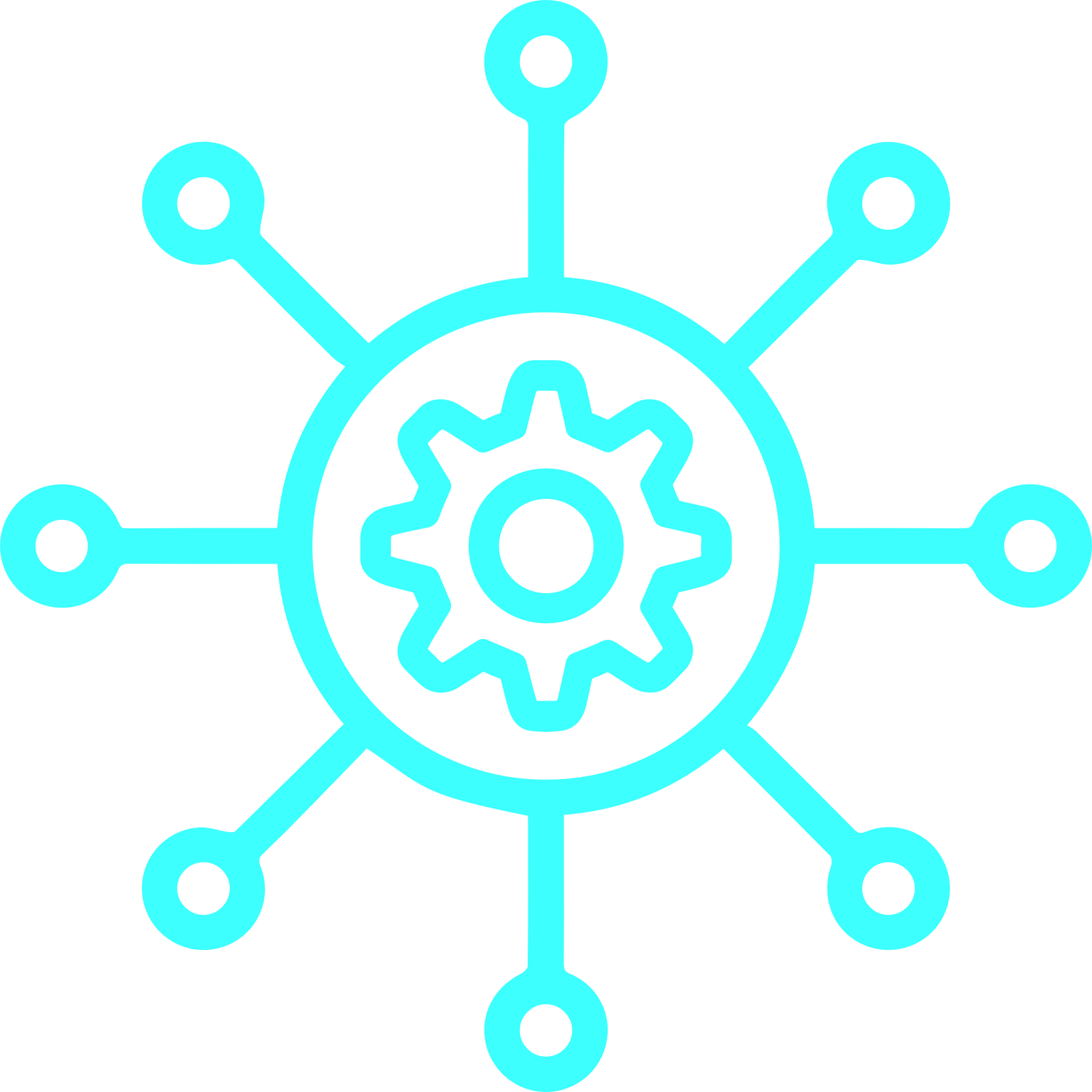 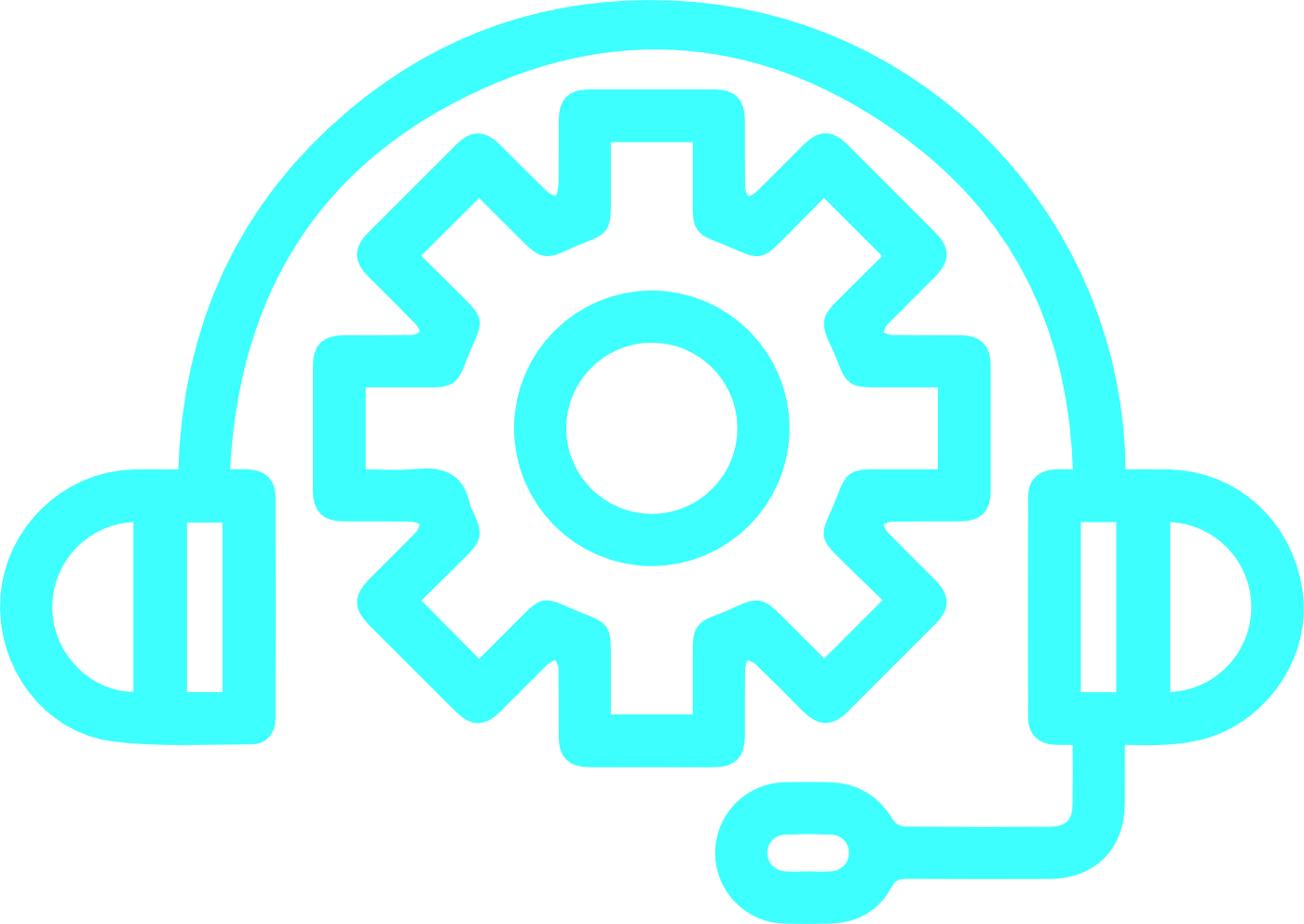 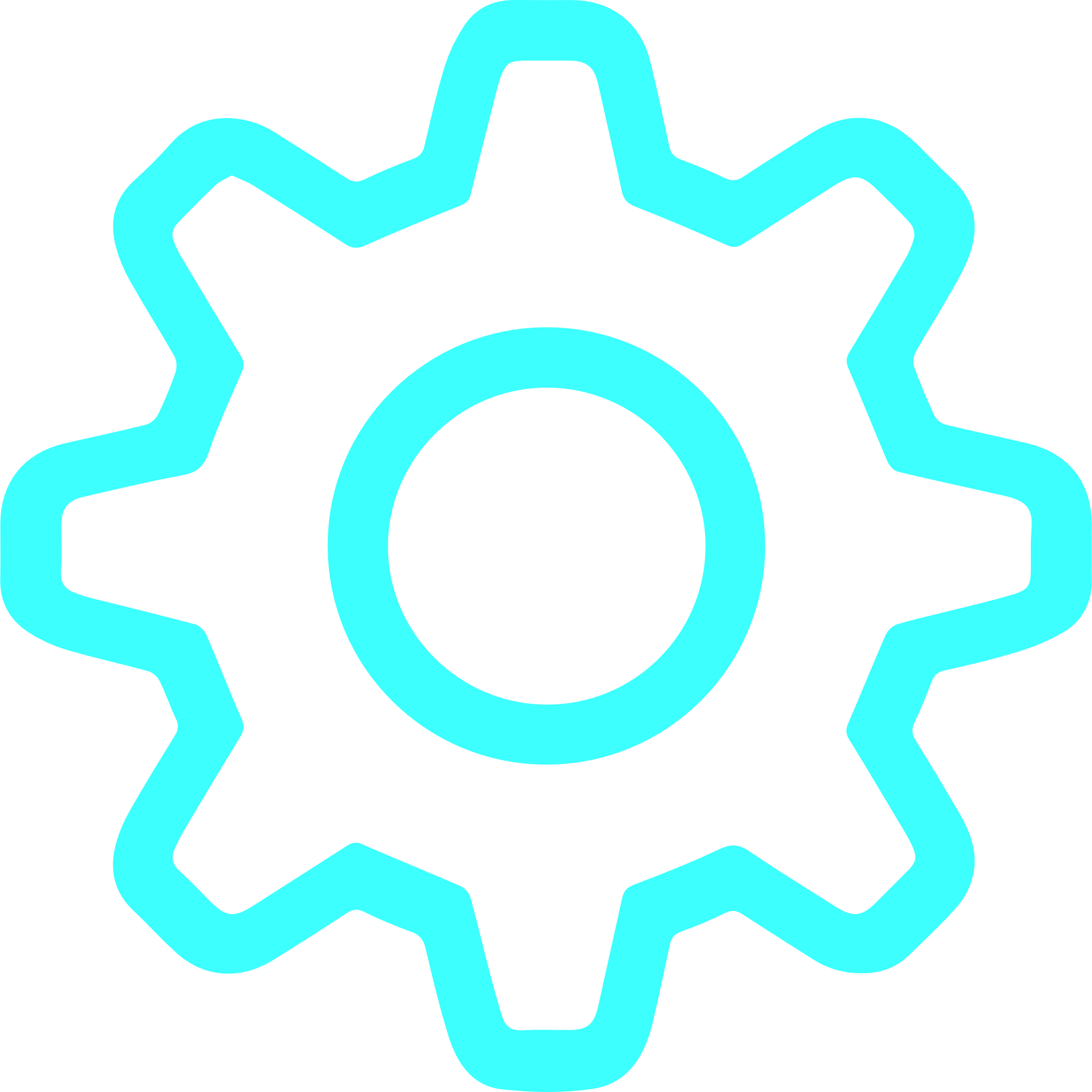 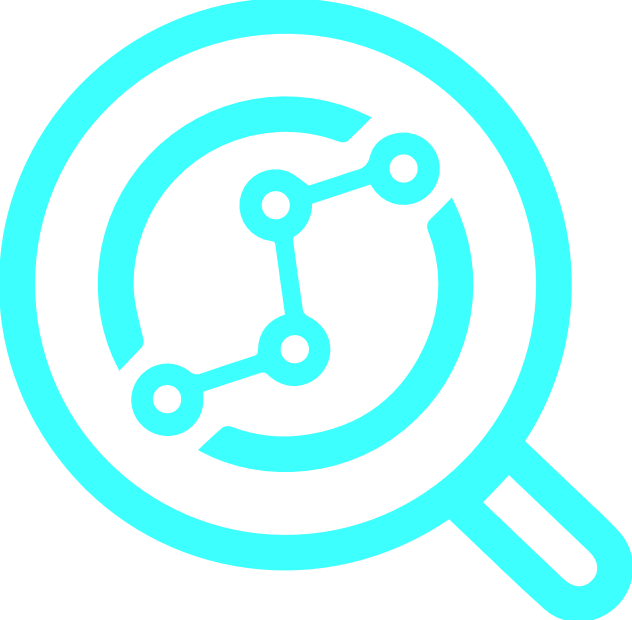 FEATURES
Checkout Page Builder
Anomaly Detection
SDP Setup
API/S2S Integration
Services Management
Compliance Monitoring
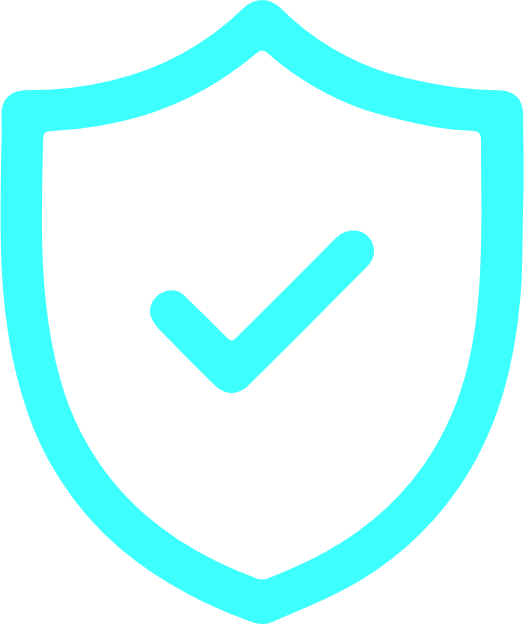 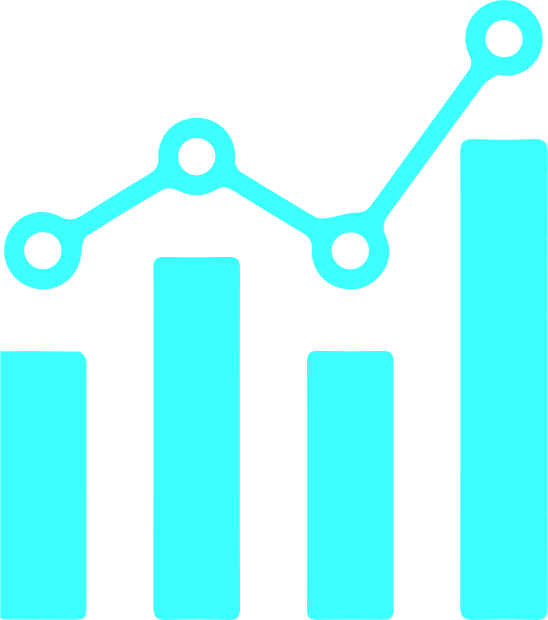 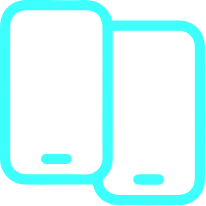 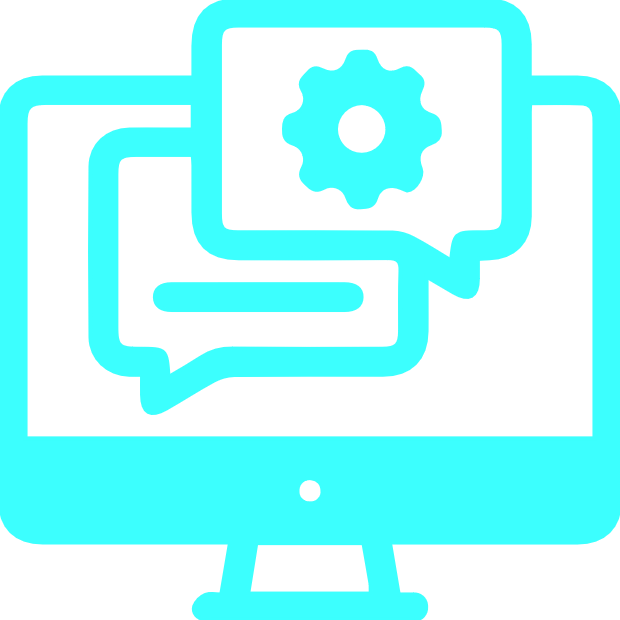 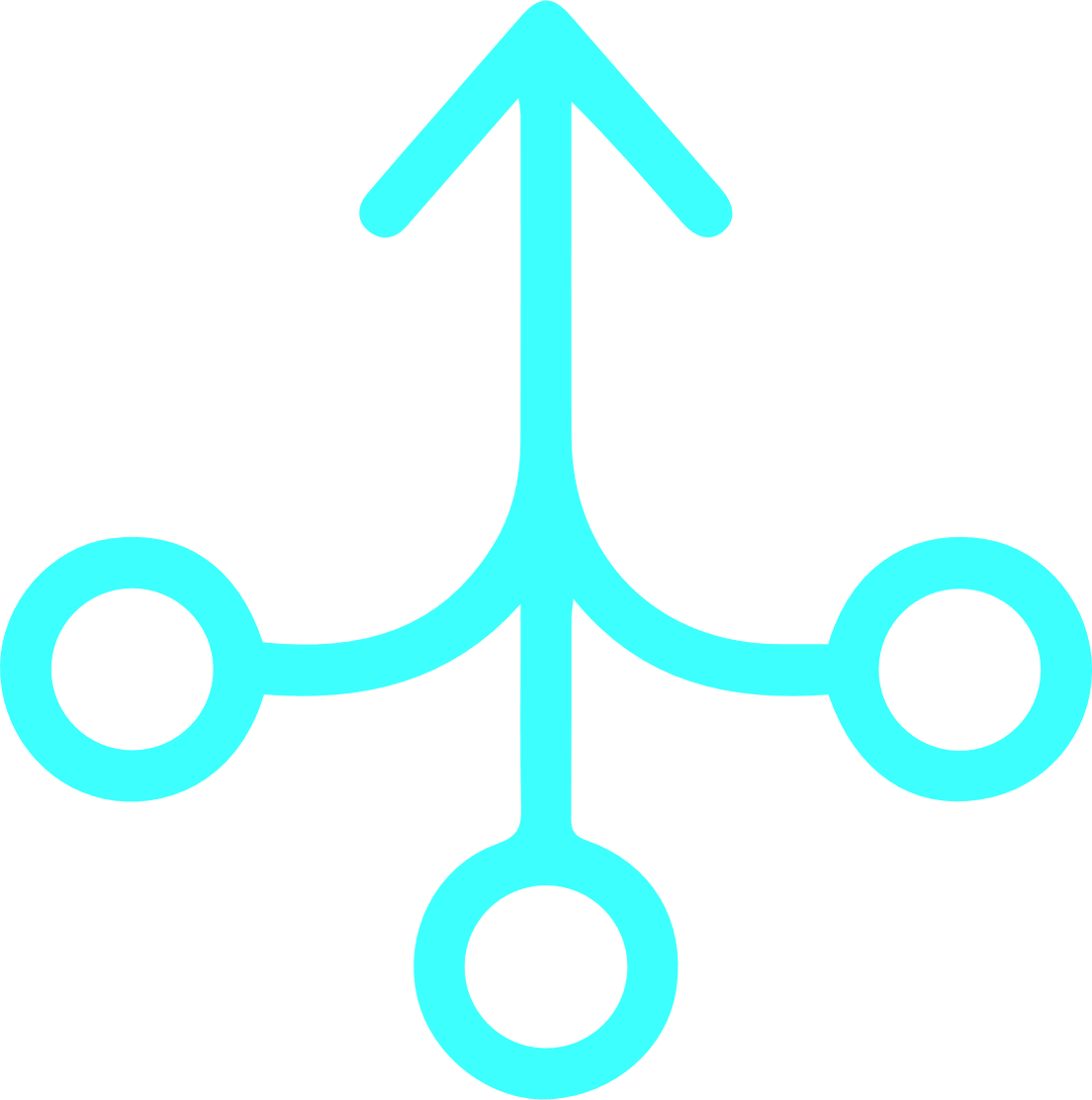 INTEGRATIONS
DCB Aggregators API Worldwide
Revenue Sharing DCB Services Marketplace
Fraud Prevention
BI 
Analytics
Ticketing System
Presentation
ADVERTISING AS A SERVICE:
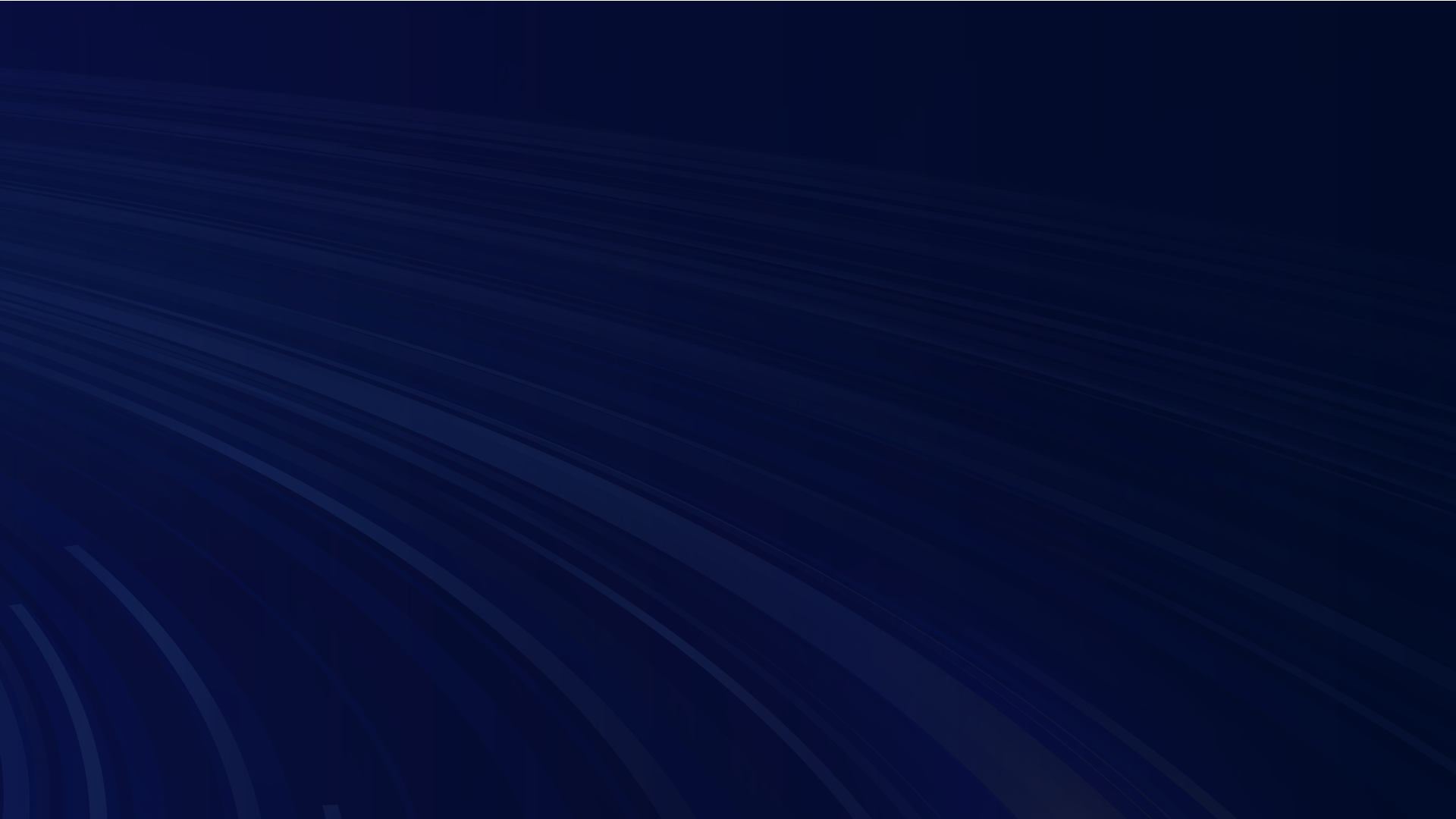 Mobile Operator
What is ADaaS?
Advertiser
Looking to monetize services through marketing optimization.
Looking to oversee, control, and enhance advertisers’  marketing compliance.
MobiBox Advertising as a Service allows publishers, affiliates and social media agencies to launch marketing campaigns effectively, leverage credit-based accounts for social media agencies, access Mobibox marketplace for direct DCB offers marketplace, and tracking and analytical tools.
Publishers
Looking to manage large-scale campaigns on a single platform.
6
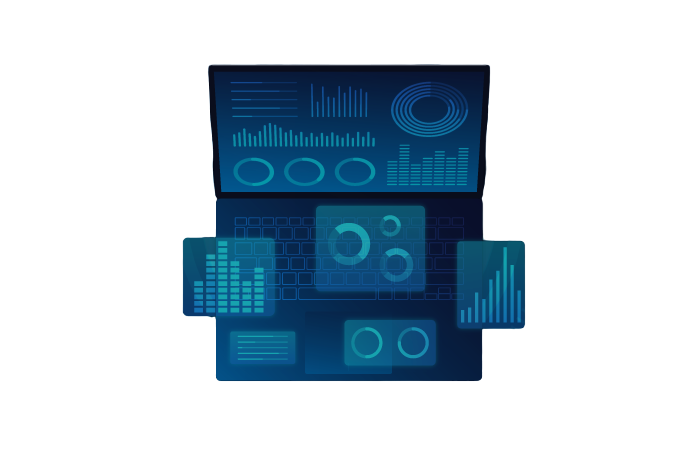 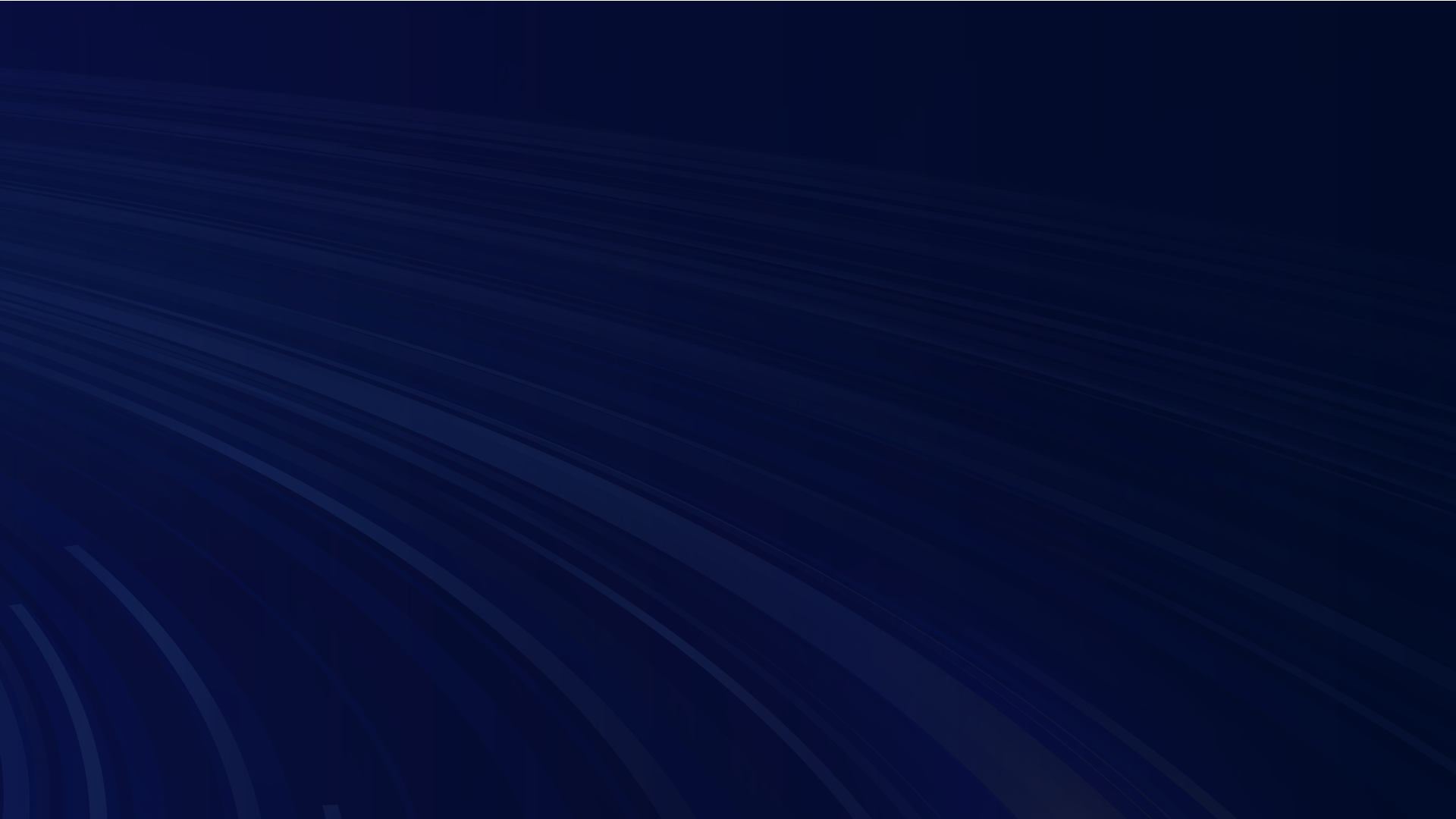 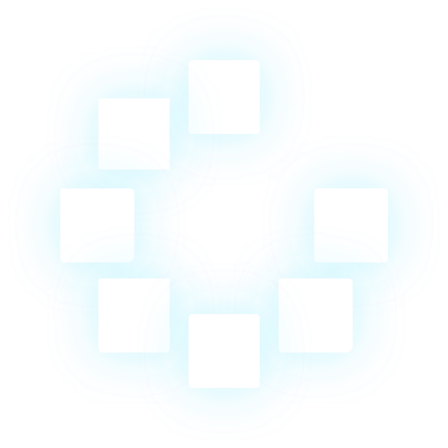 ADVERTISING AS A SERVICE
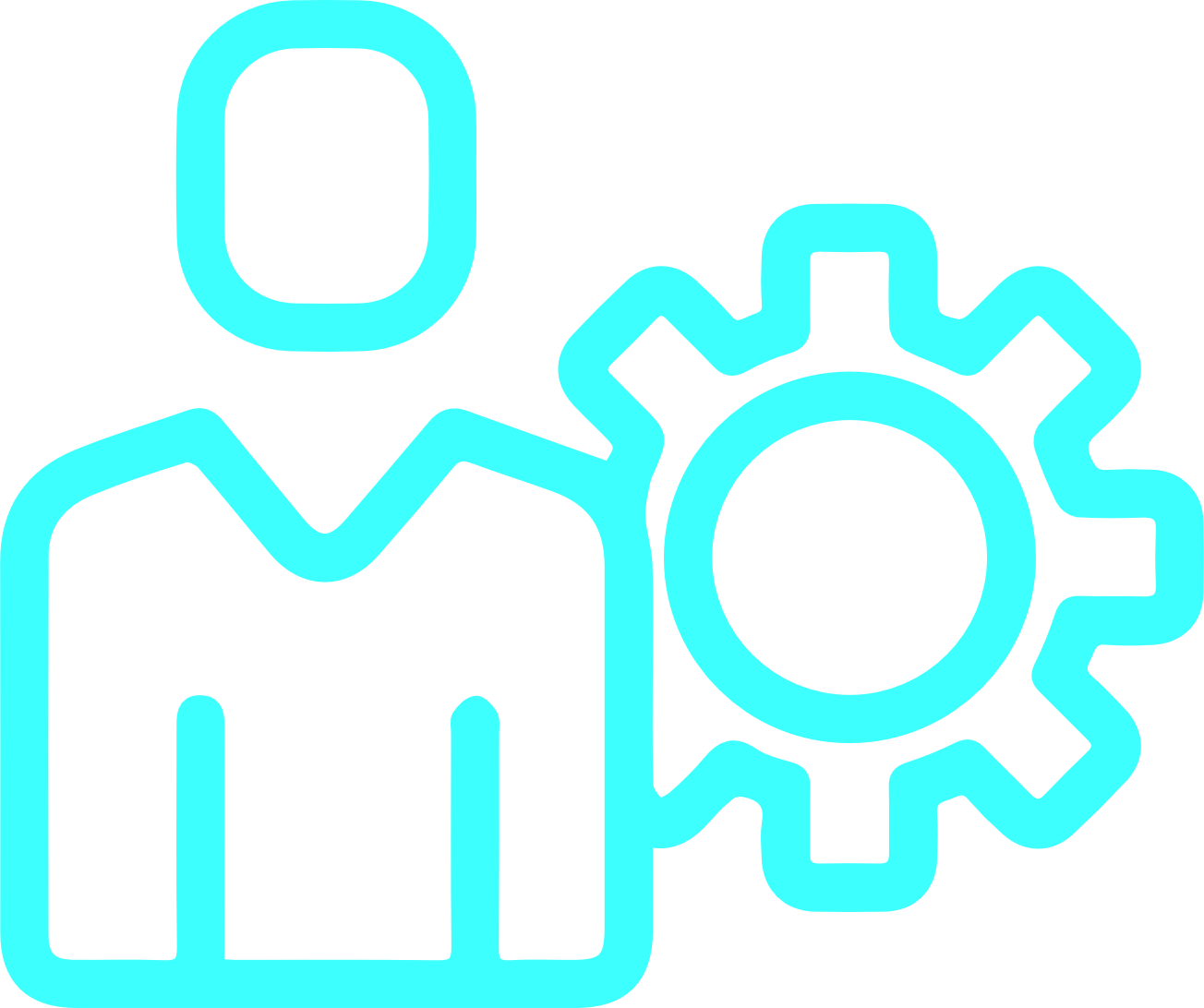 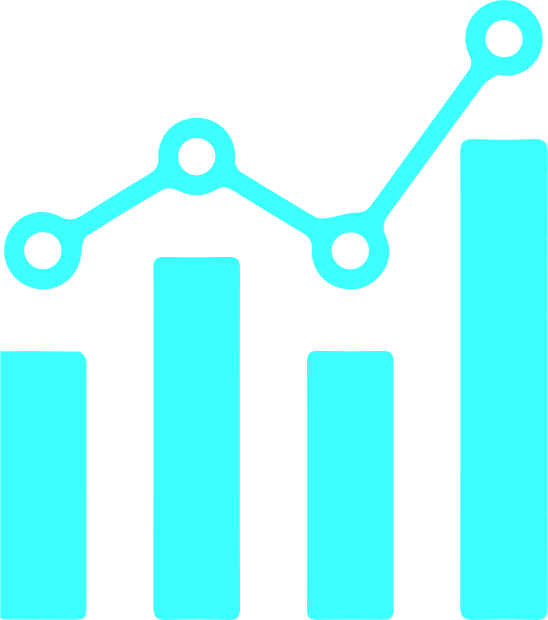 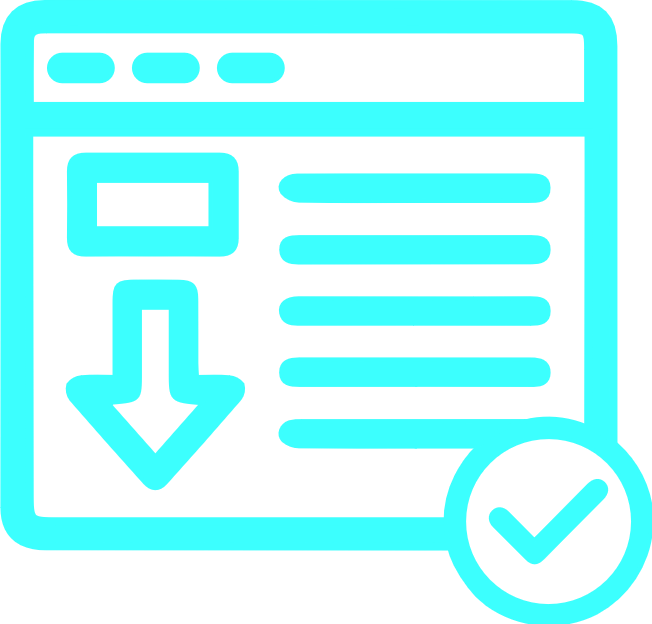 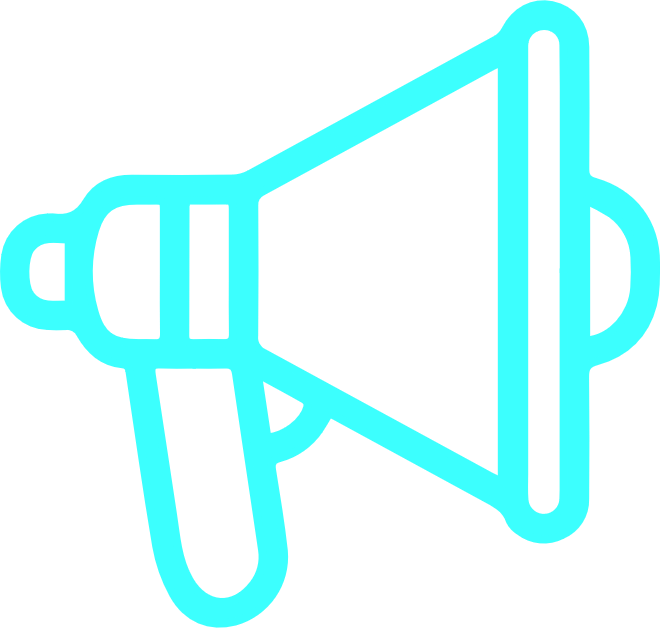 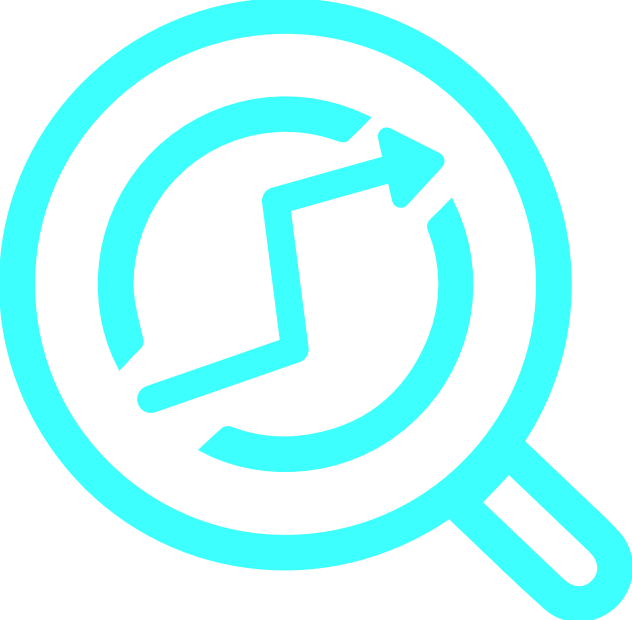 FEATURES
ROI
Management
Advanced Tracking
Funnel
Creation
Smartlinks
Management
Reporting Analytics
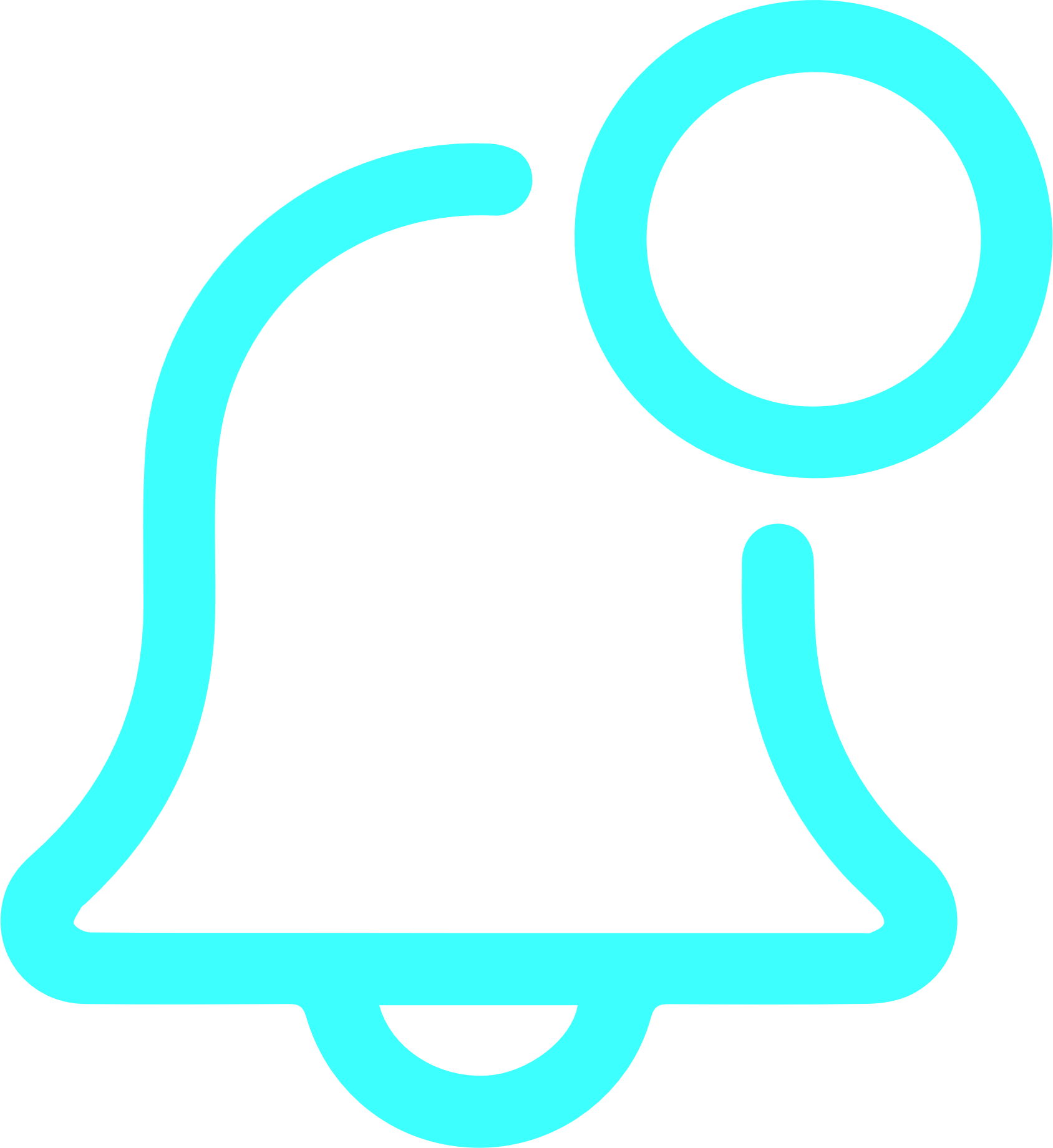 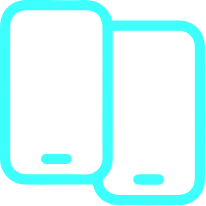 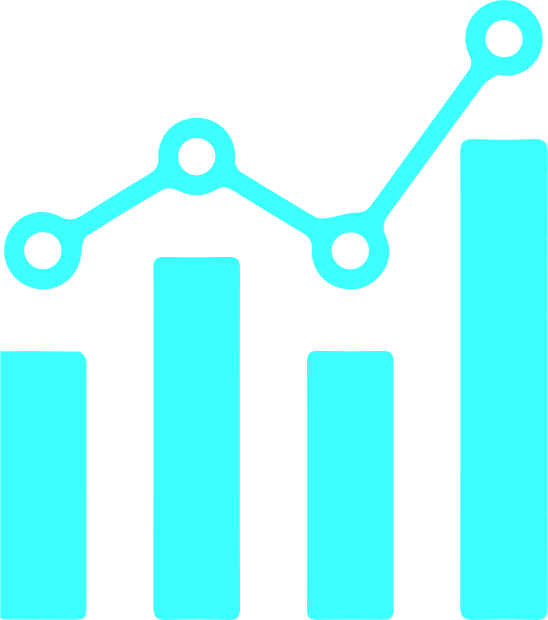 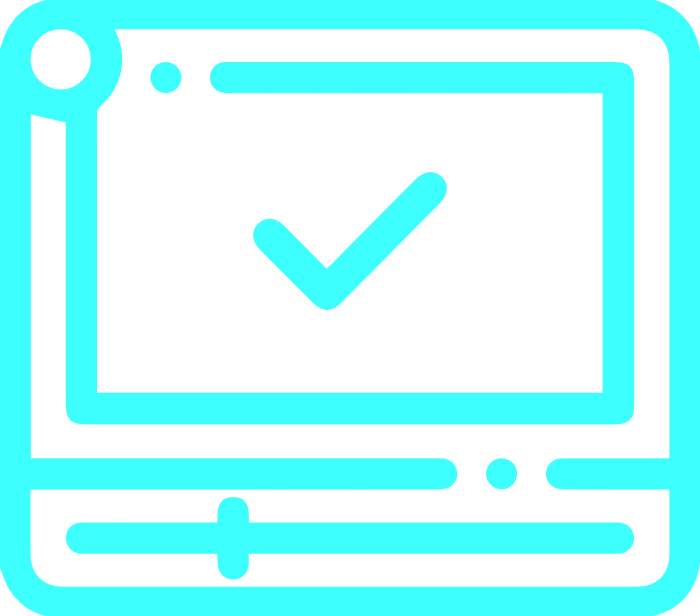 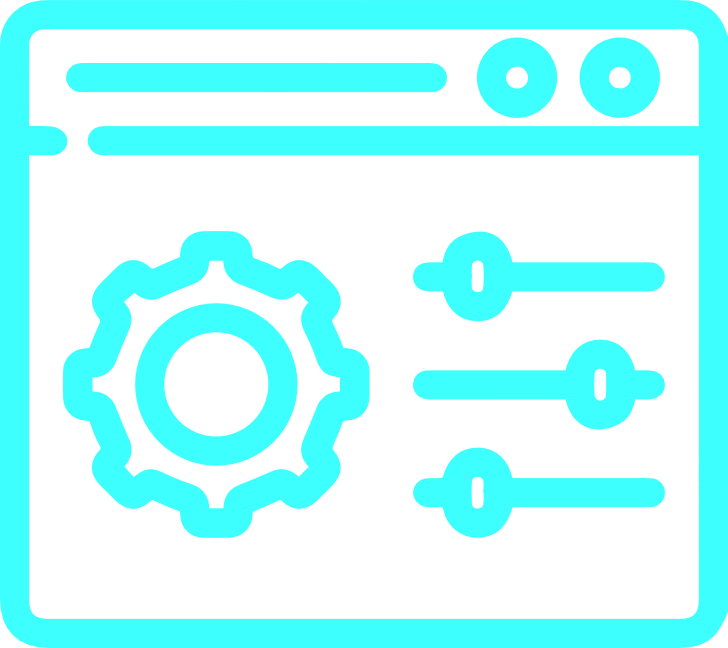 INTEGRATIONS
Google, Facebook, TikTok & DSPs
Traffic Anomaly Detection
DCB Offers & Apps
Marketplace
Ads 
Automation
BI Integration
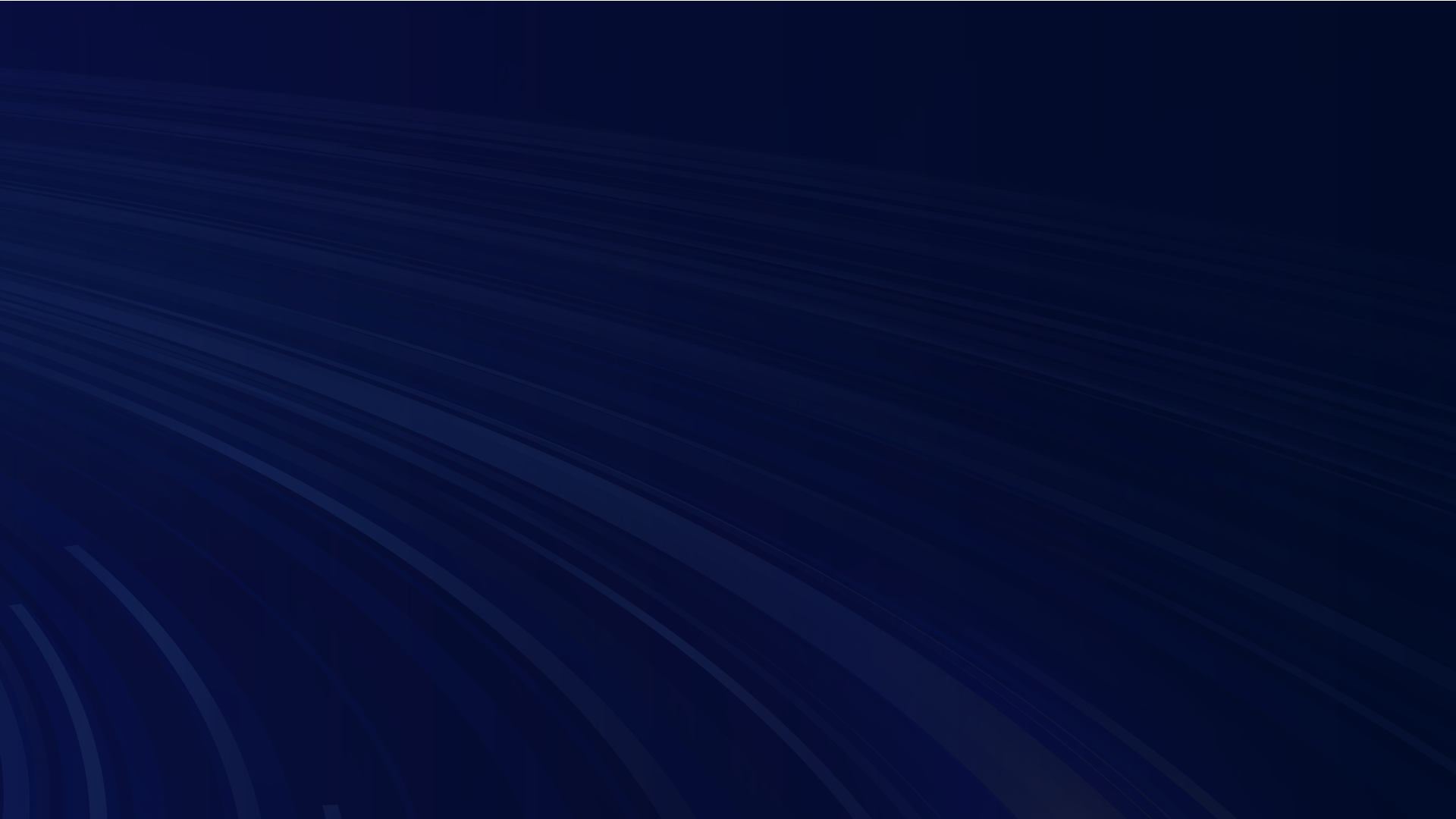 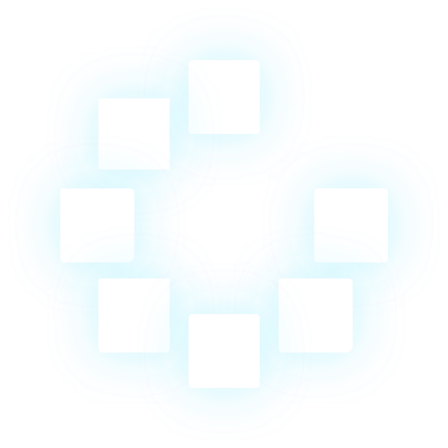 OUR AI POWERED TECHNOLOGY
ANOMALY DETECTION BY MACHINE LEARNING
AI-BASED CAMPAIGNS MANAGEMENT
AI-BASED SMARTLINK ROTATION
Page   8
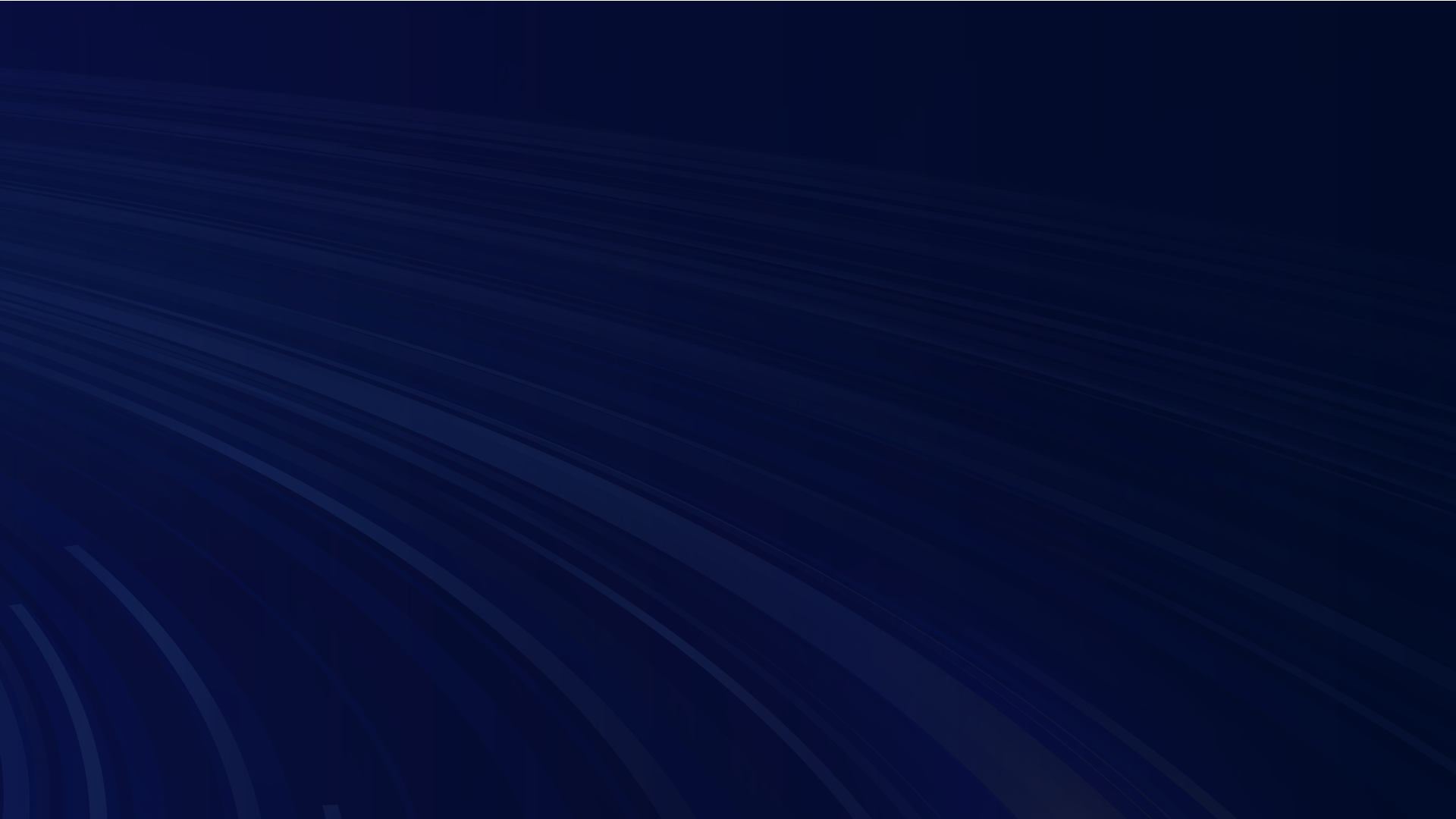 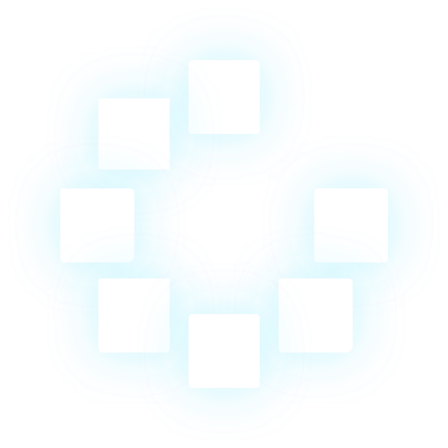 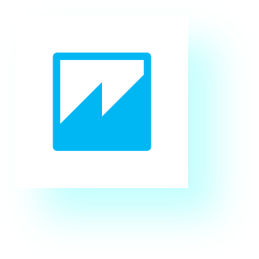 OUR BUSINESS TOOLS
MobiBox data is seamlessly integrated with leading business intelligence tools such as Quicksight, Power BI, and Tableau providing robust capabilities to measure and analyze ROI effectively.
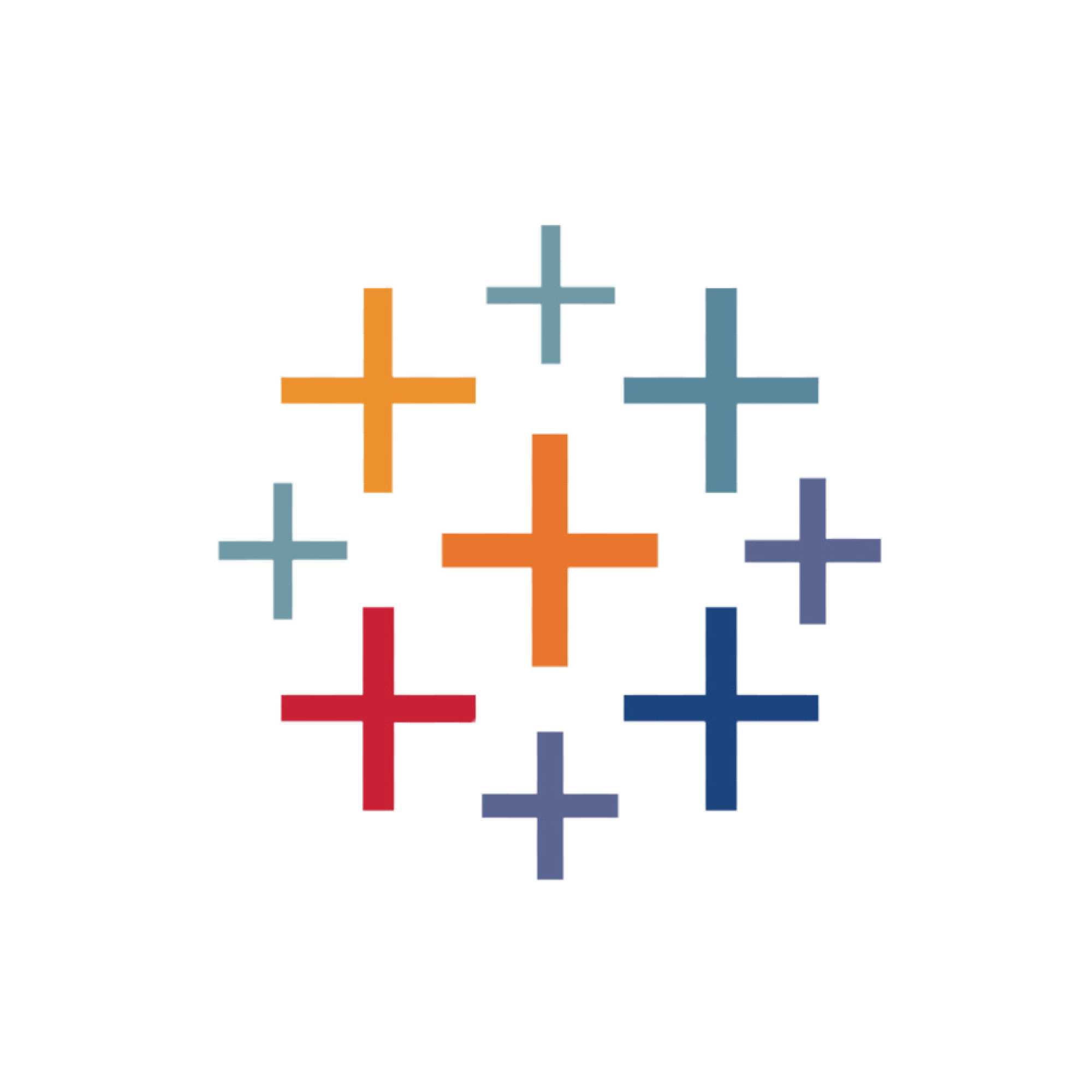 Page   9
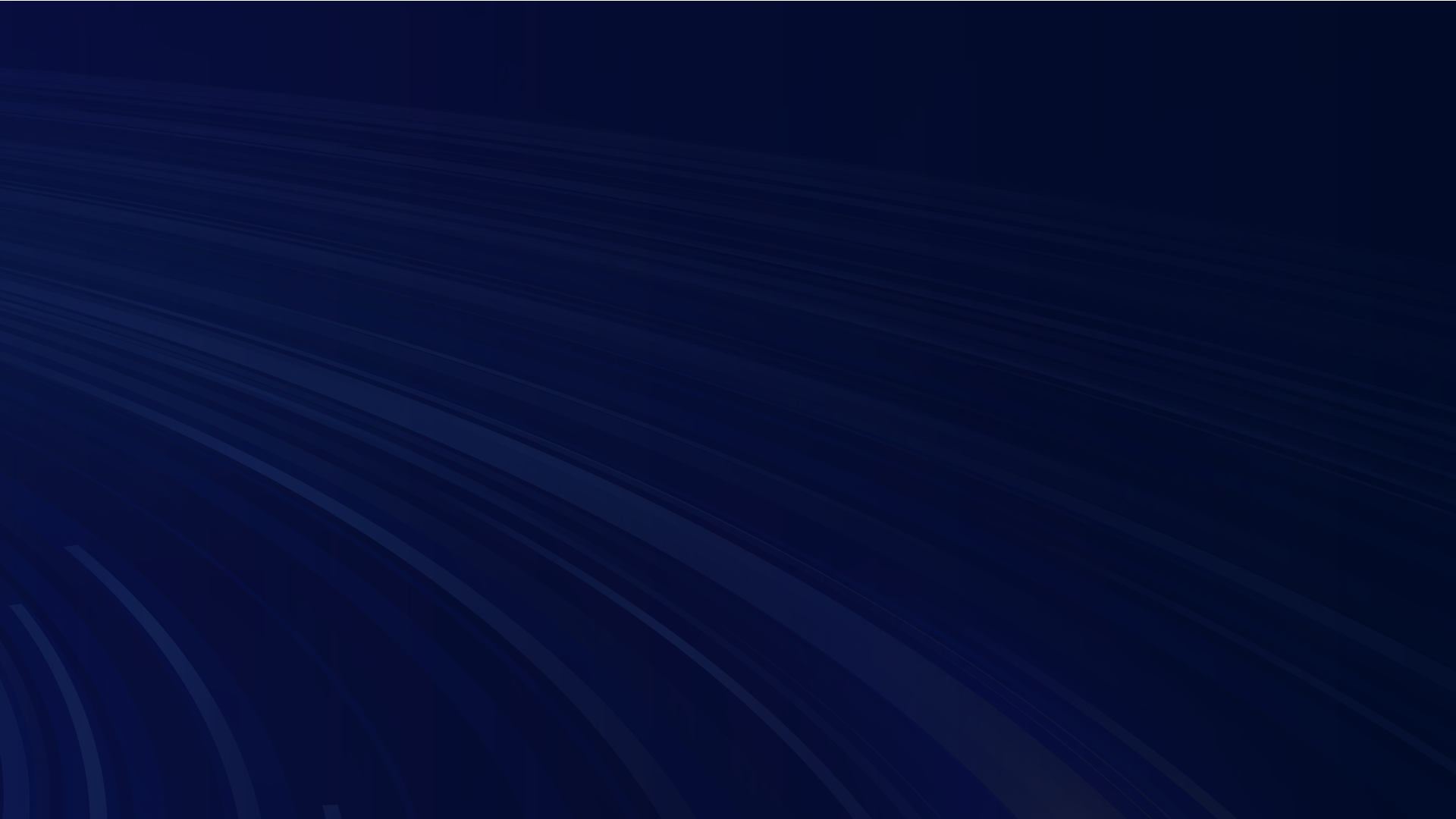 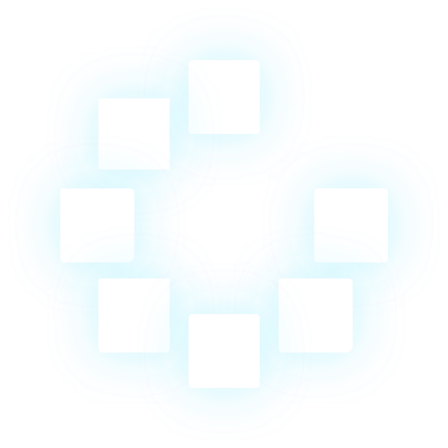 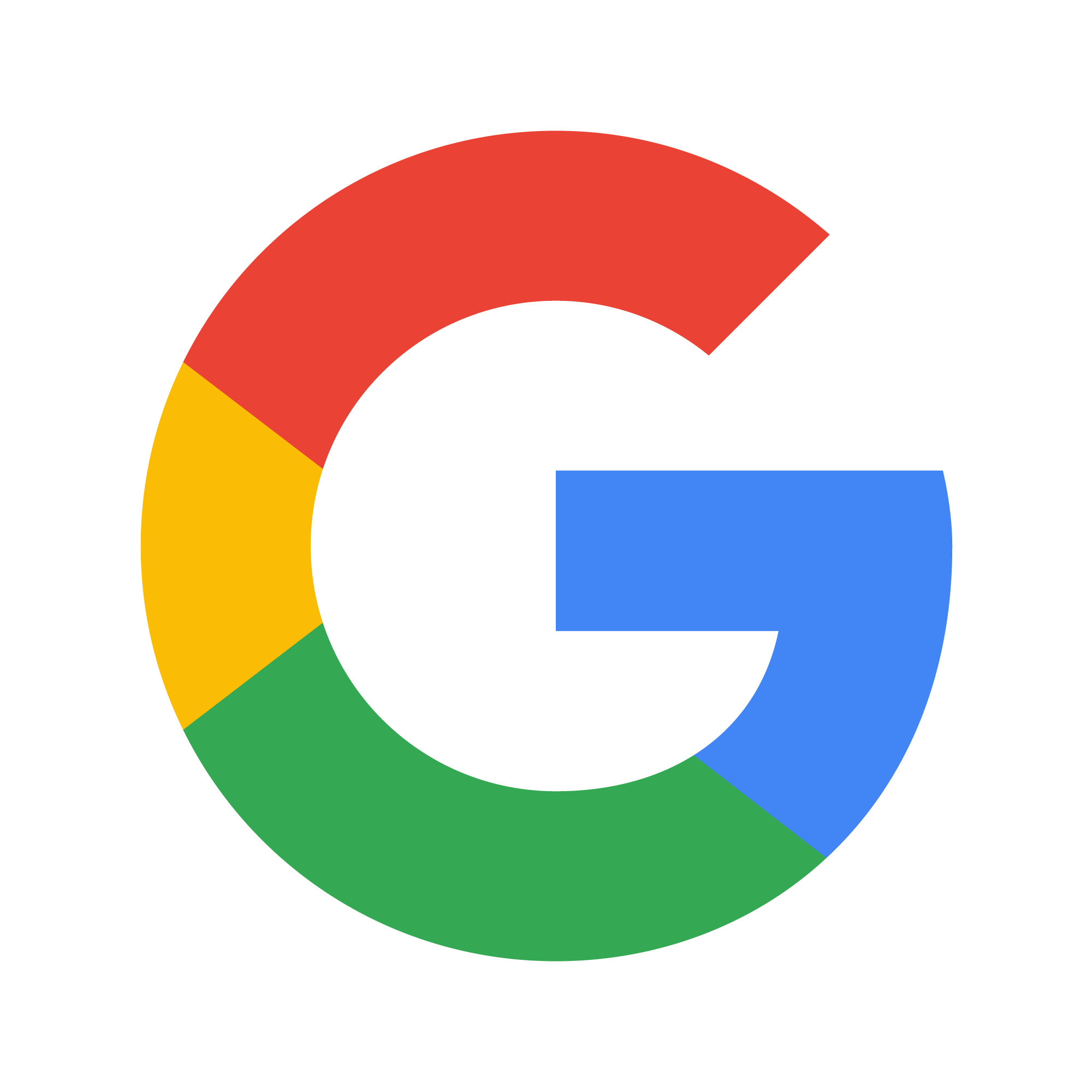 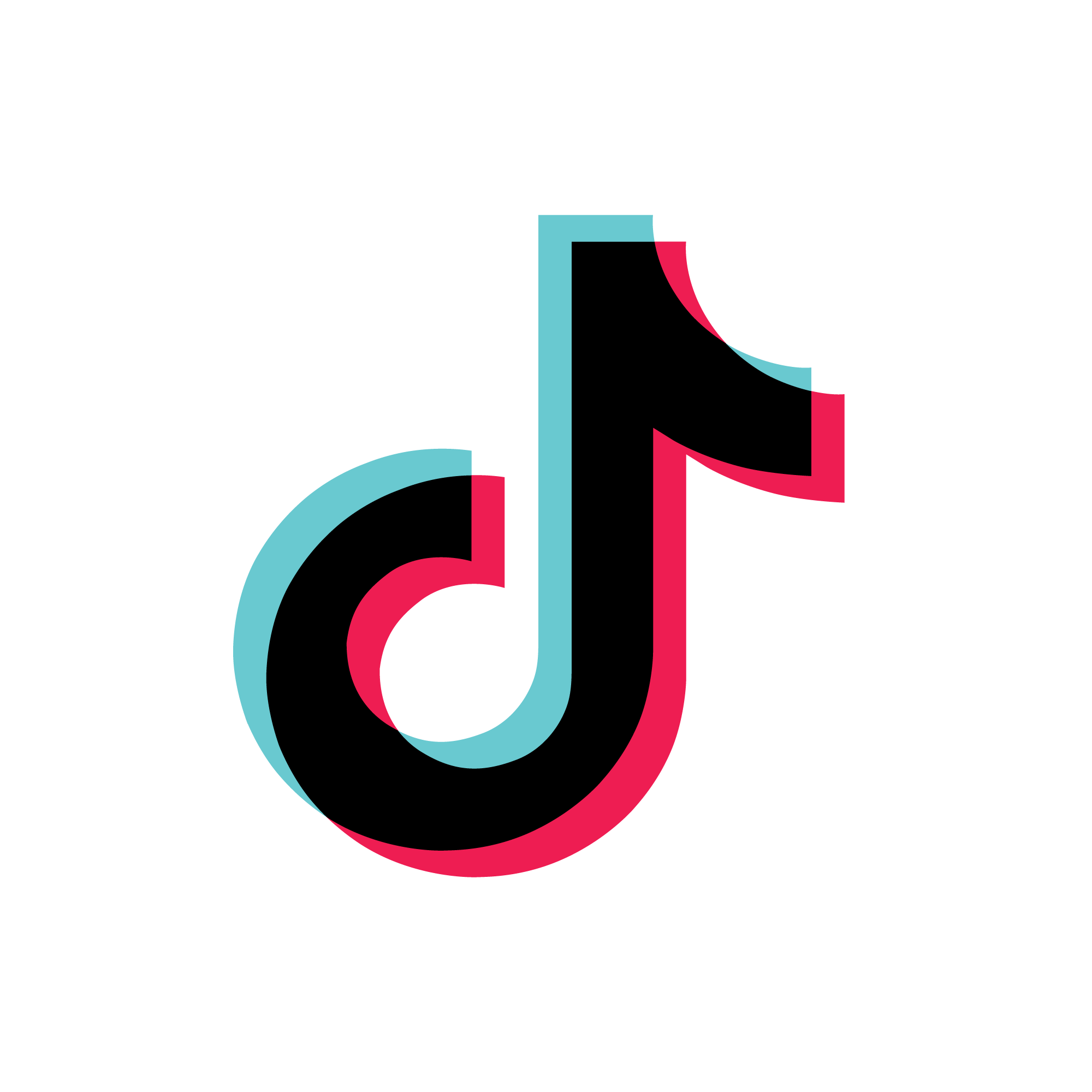 STRATEGIC BUSINESS 
PARTNERSHIPS & COLLABORATIONS
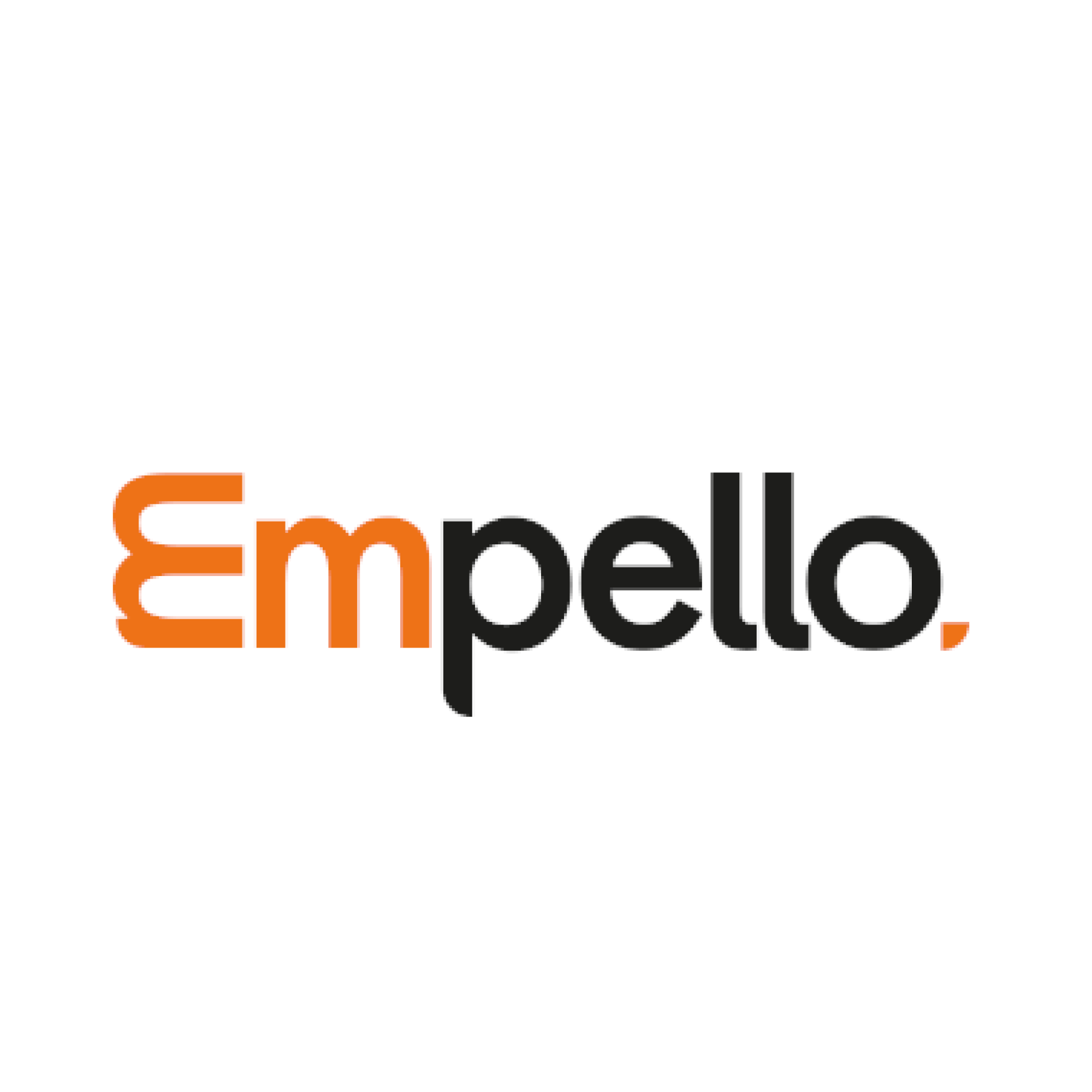 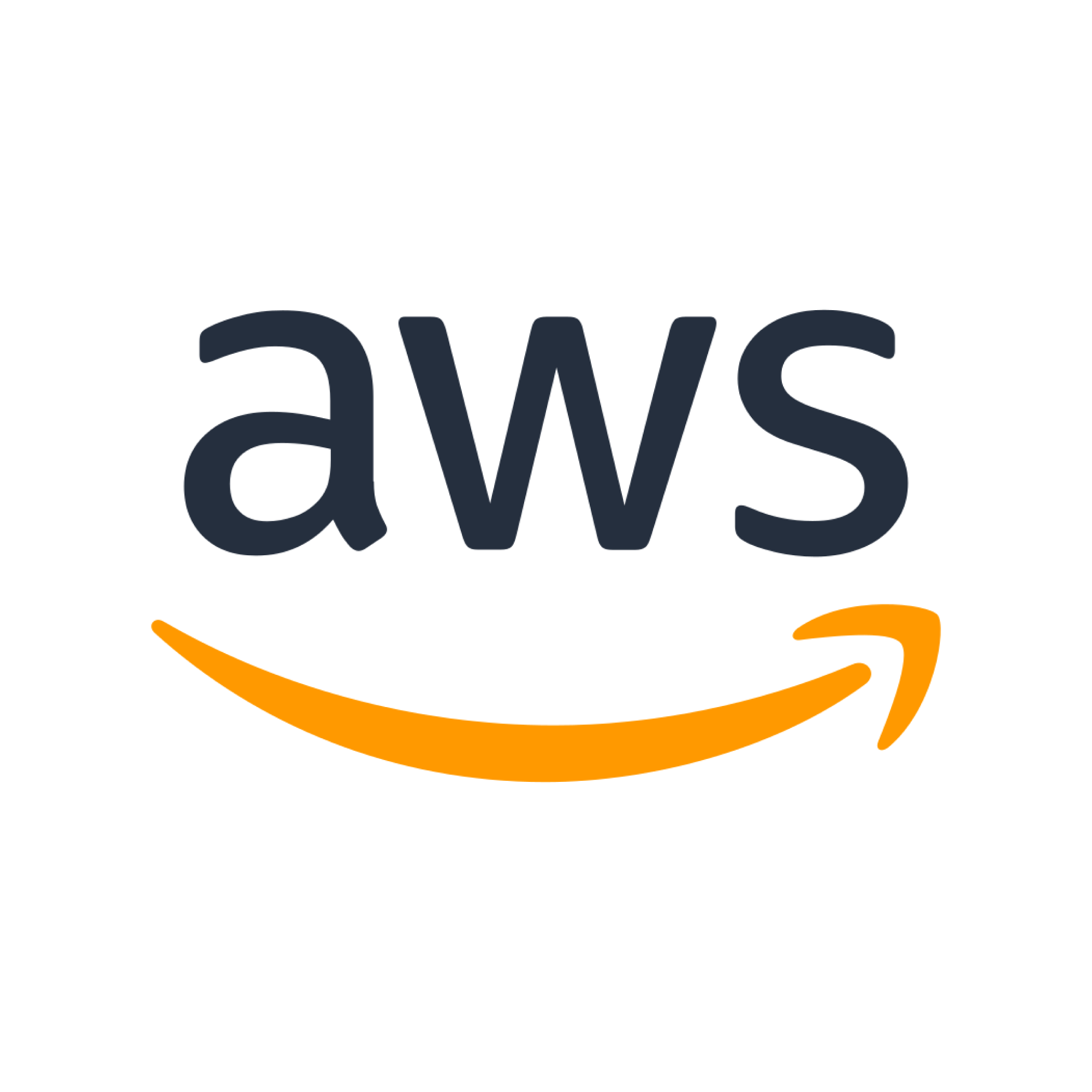 TRAFFIC: GOOGLE, FACEBOOK, TIKTOK
ANTI-FRAUD: EVINA, MCP, EMPELLO, AWS FRAUD DETECTOR
HOSTING: AWS
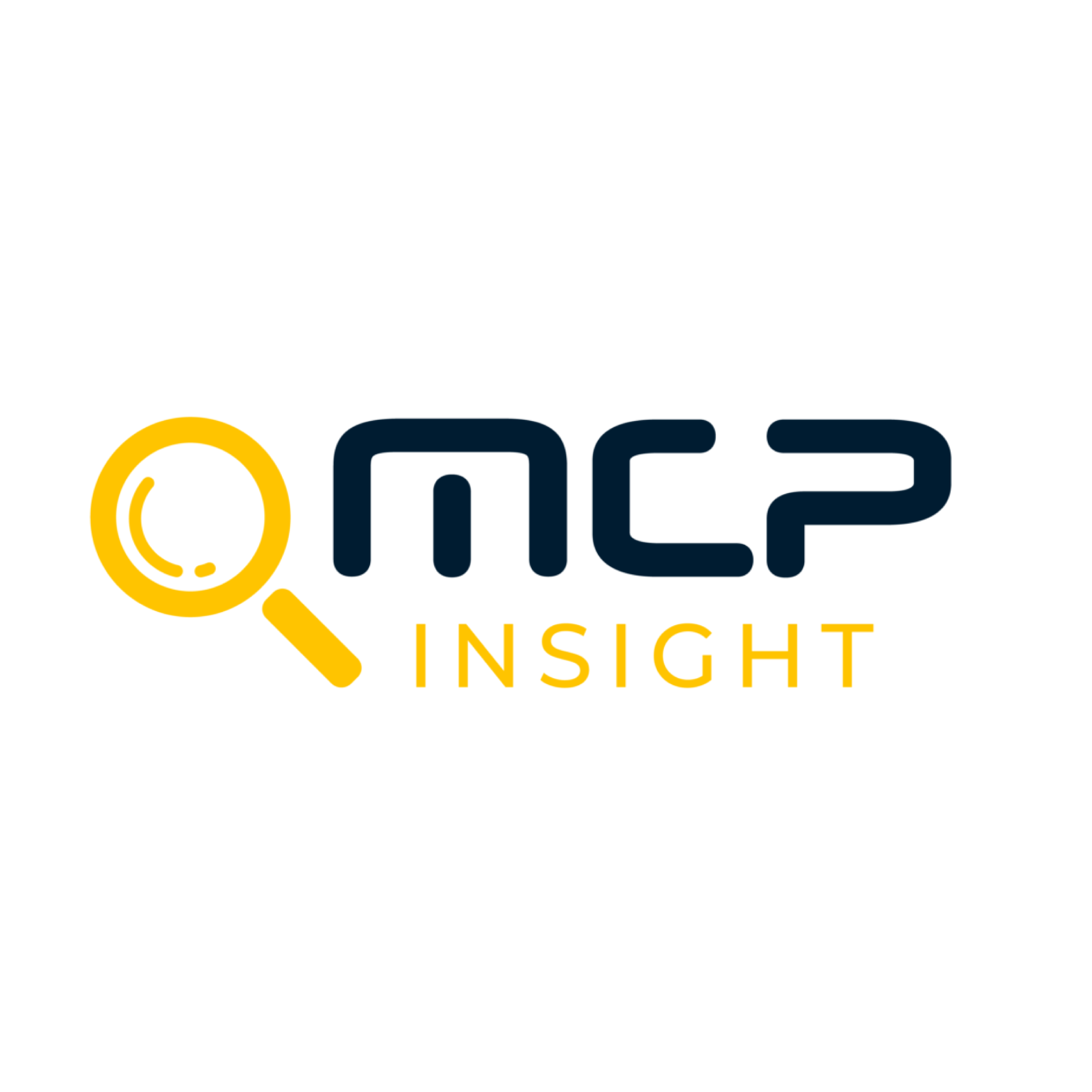 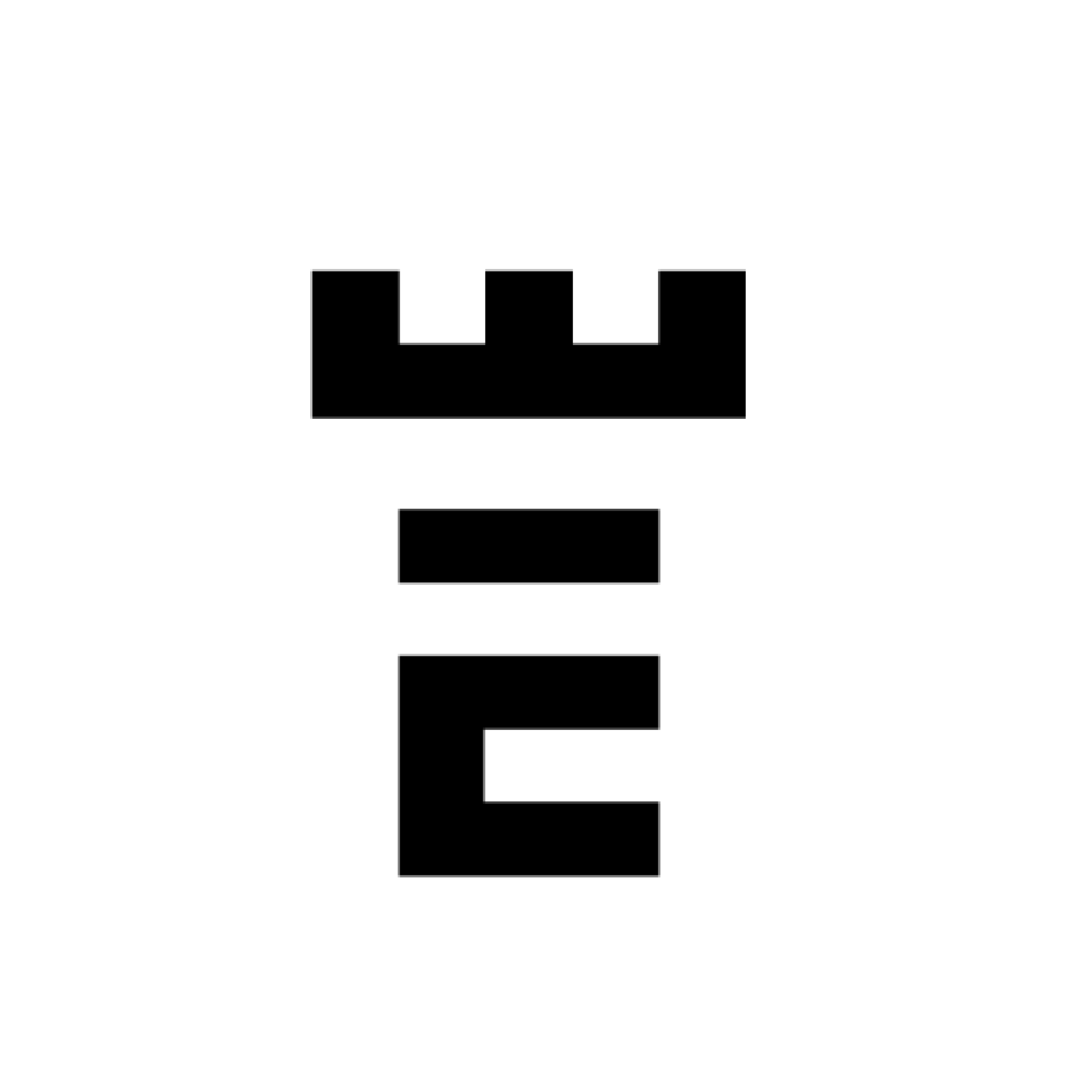 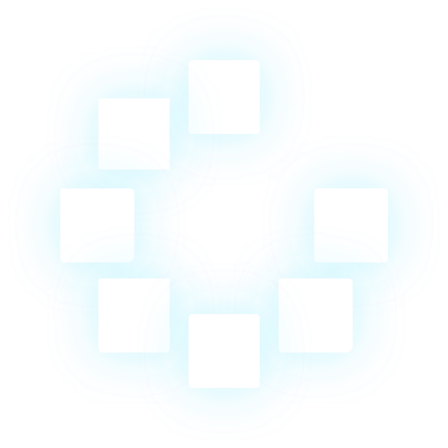 JOIN OUR MOBIBOX COMMUNITY
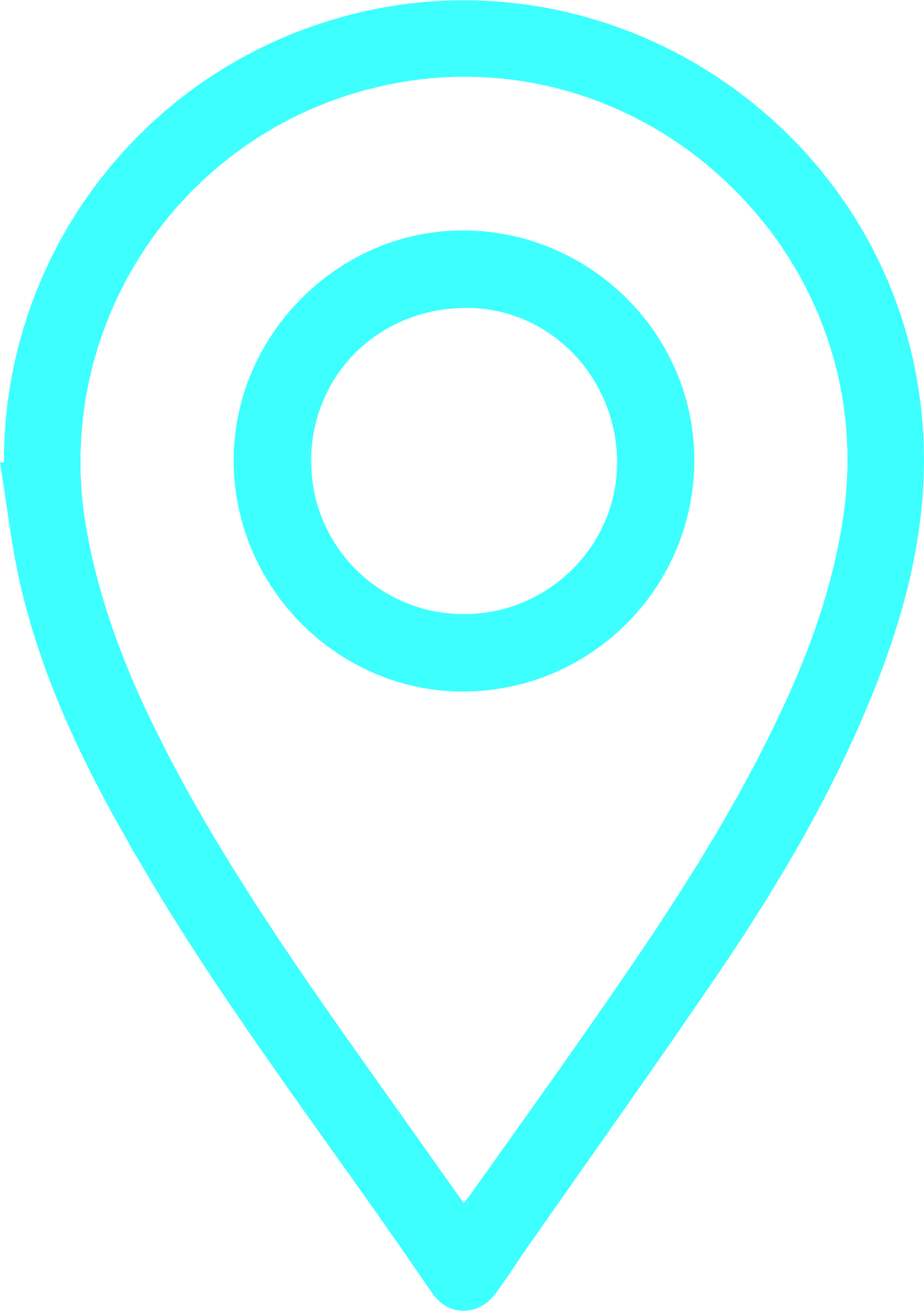 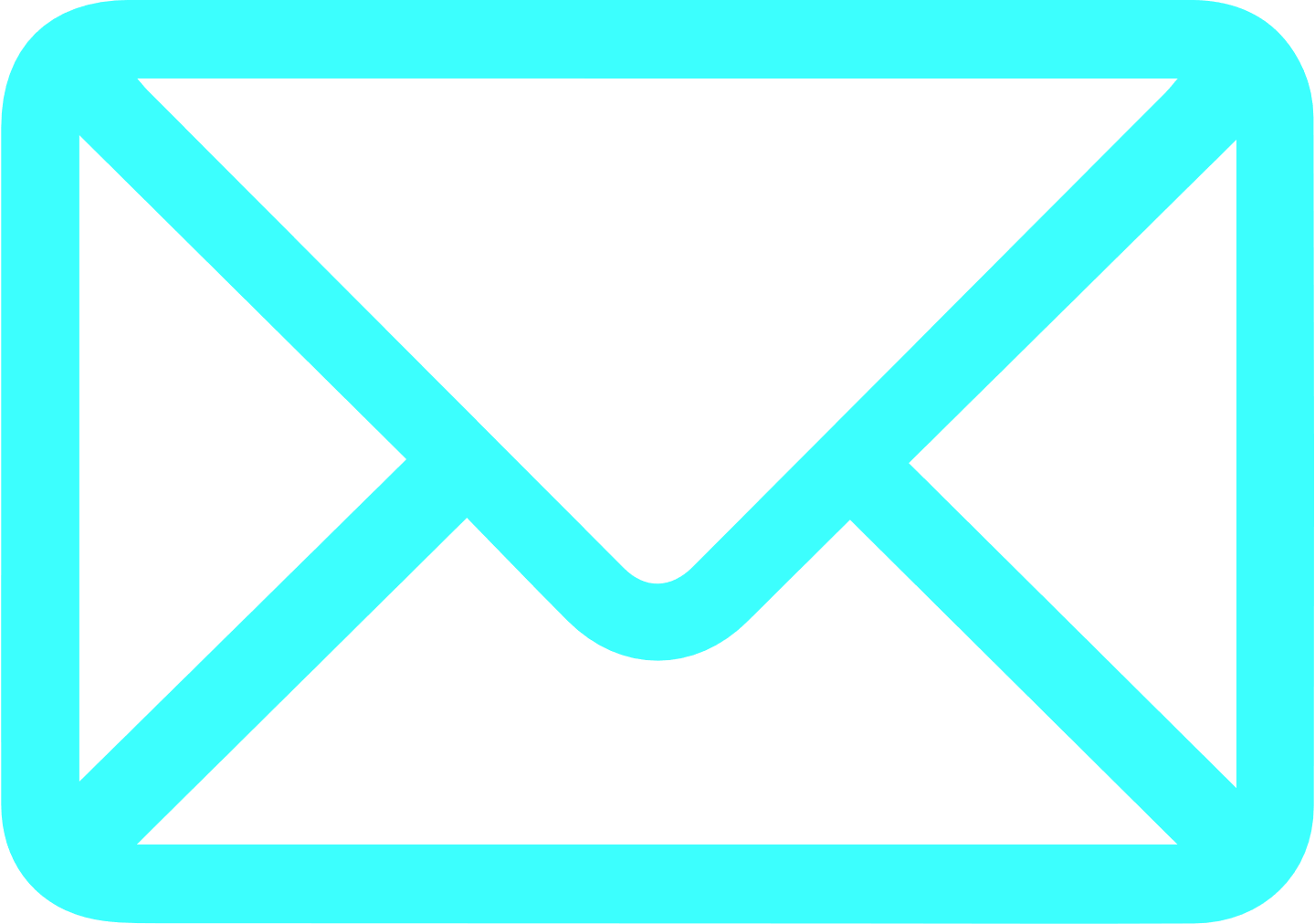 Office Location
Website & Email
Mobibox.mobi
bdev@mobileartsme.com
Beirut, Lebanon
Dubai, UAE
Berlin Germany 
Vapi, India
Page   11